ATEP    WP3.1-D2

Systematic statistical analysis of test particle transport (in the reduced model) and assessment of diffusive vs. non diffusive behaviors
ATEP Meeting 22/11/2023
End 2022 - WP3.1-D1 Validated 1D reduced model for EP transport in ITER/DTT
End 2023 - WP3.1-D2 Systematic statistical analysis of test particle transport and assessment of diffusive vs. non diffusive behaviours
End 2022 - WP3.2-D1 Insights into short- and long-time relaxation dynamics of a nonthermal plasma with intense energetic particle component	
End 2023 - WP3.2-D2 Practical basic understanding of convective radial transport of energetic particles versus the possible non-local transport regimes
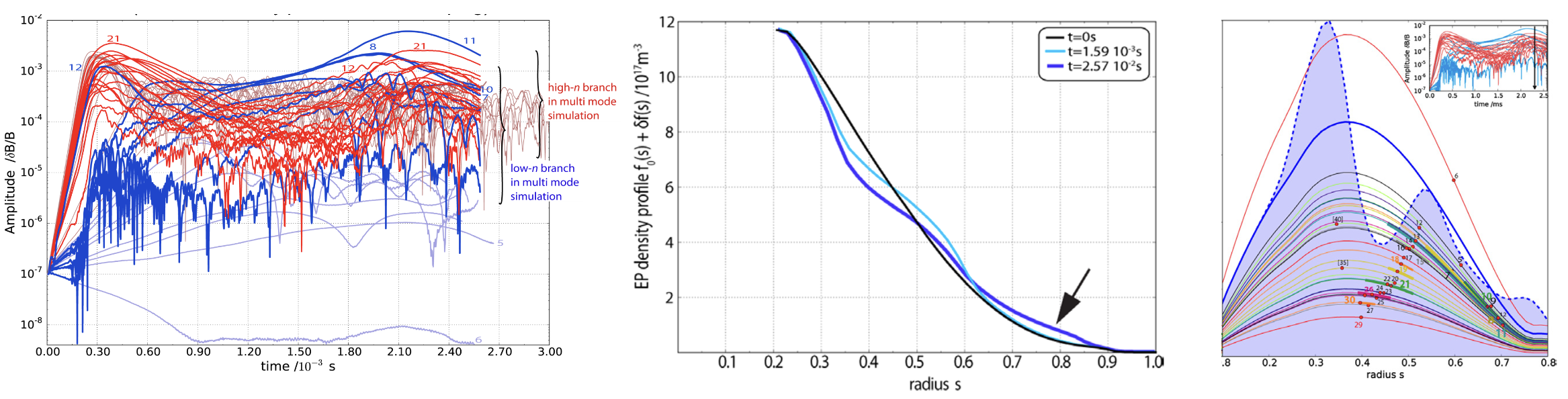 M. Schneller, Ph. Lauber, S. Briguglio, PPCF 58, 014019 (2016)
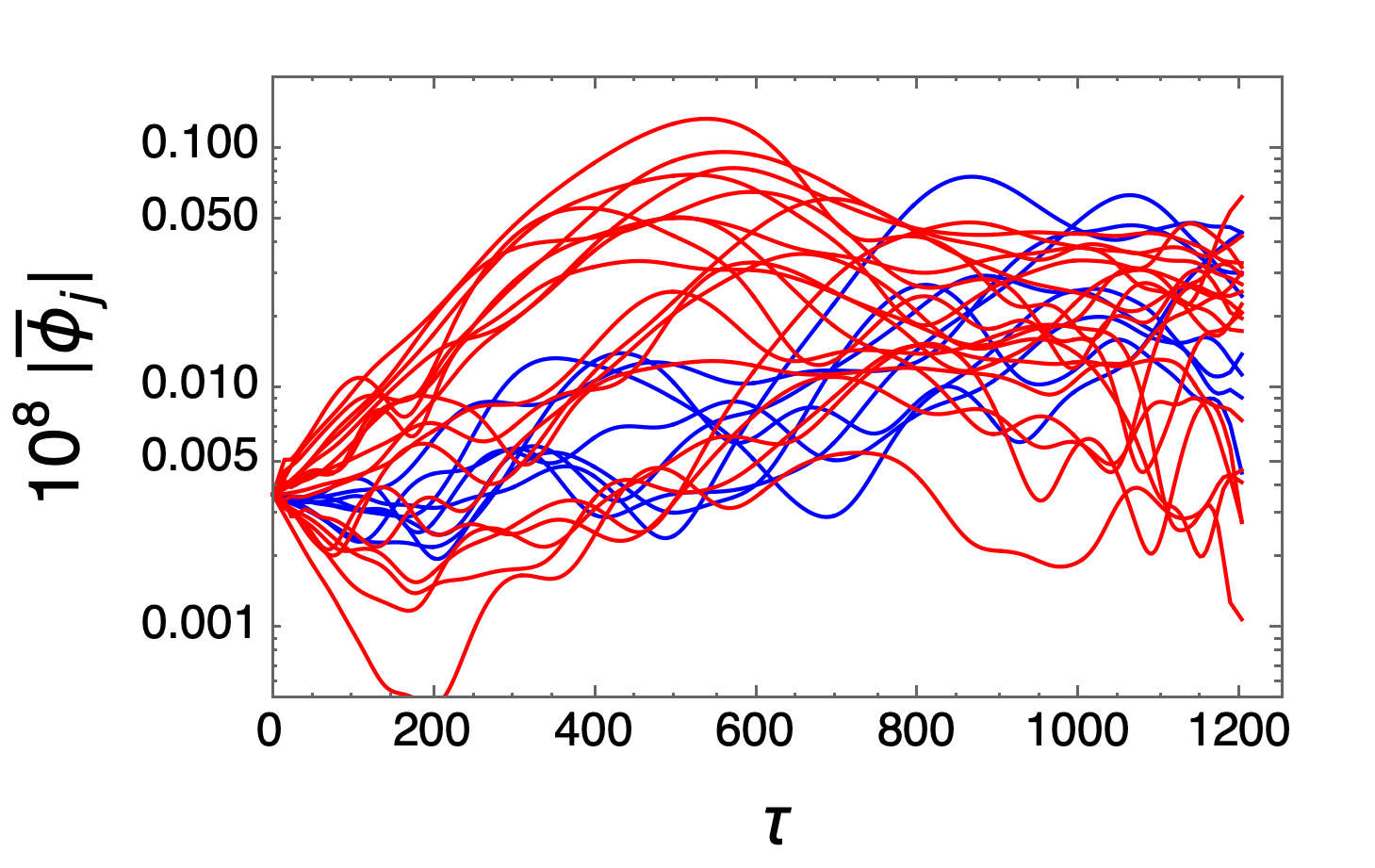 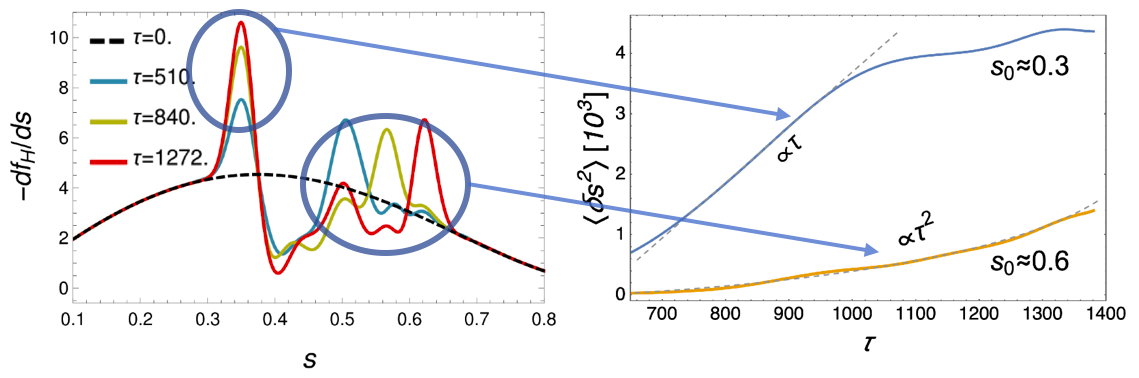 (mean square path of tracers locally initialized close the the peaks)
N. Carlevaro, G. Montani, M.V. Falessi, Ph. Lauber, EPS22, P5a.113 ID : 32056
1
ATEP Meeting
N. Carlevaro
Quantitative diagnostic: fit goodness
(examples of single trajectories)
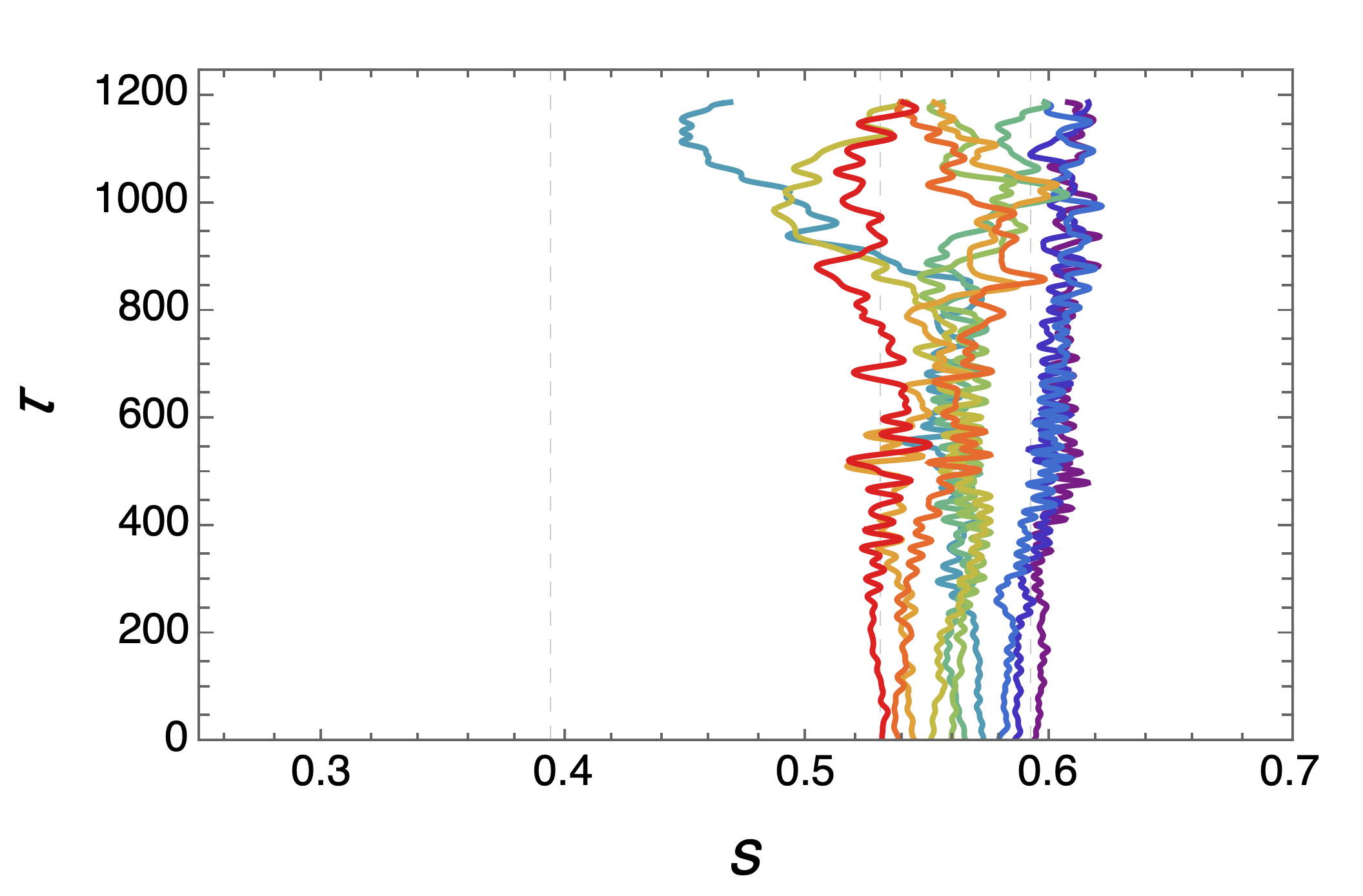 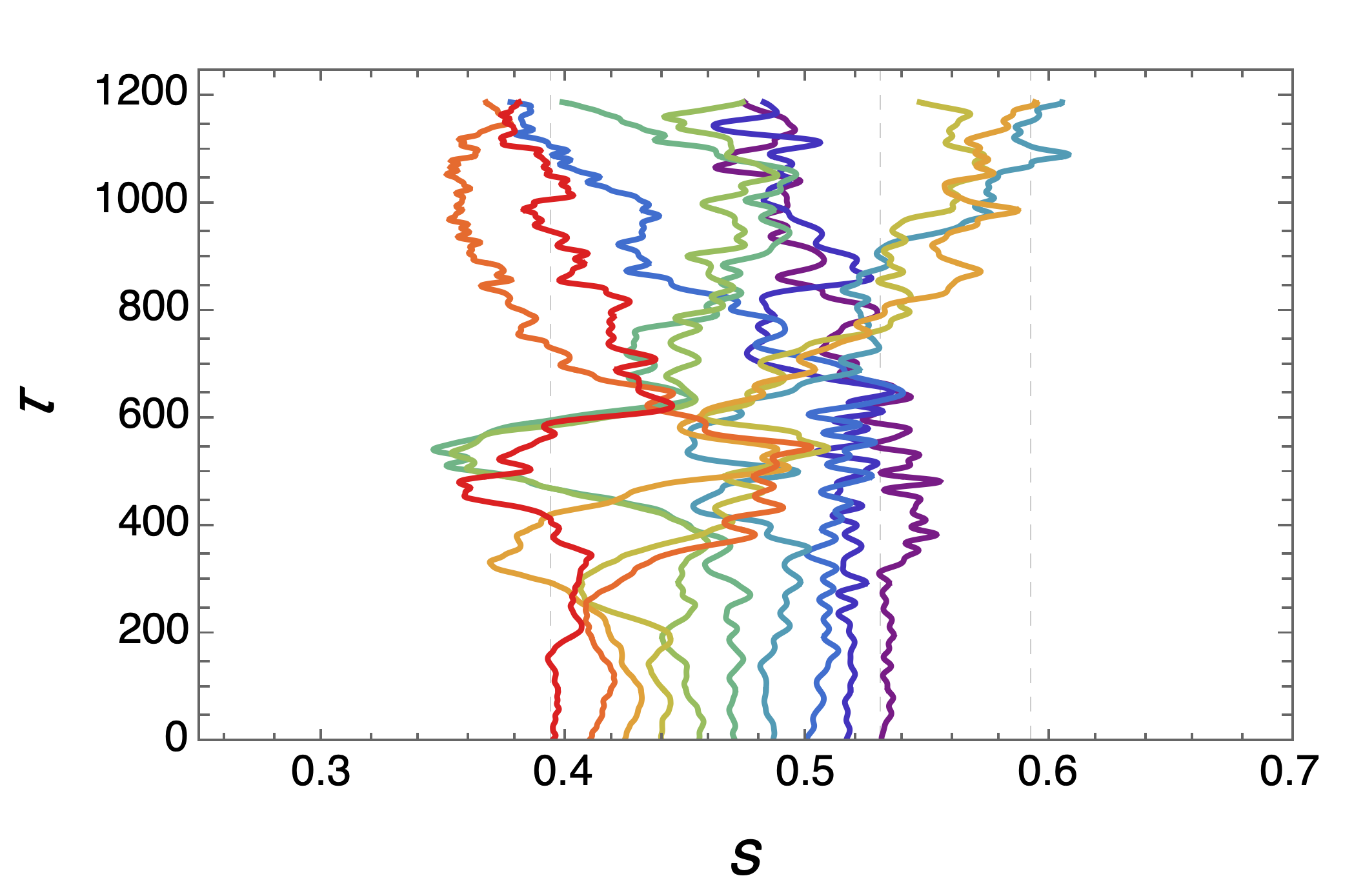 2
ATEP Meeting
N. Carlevaro
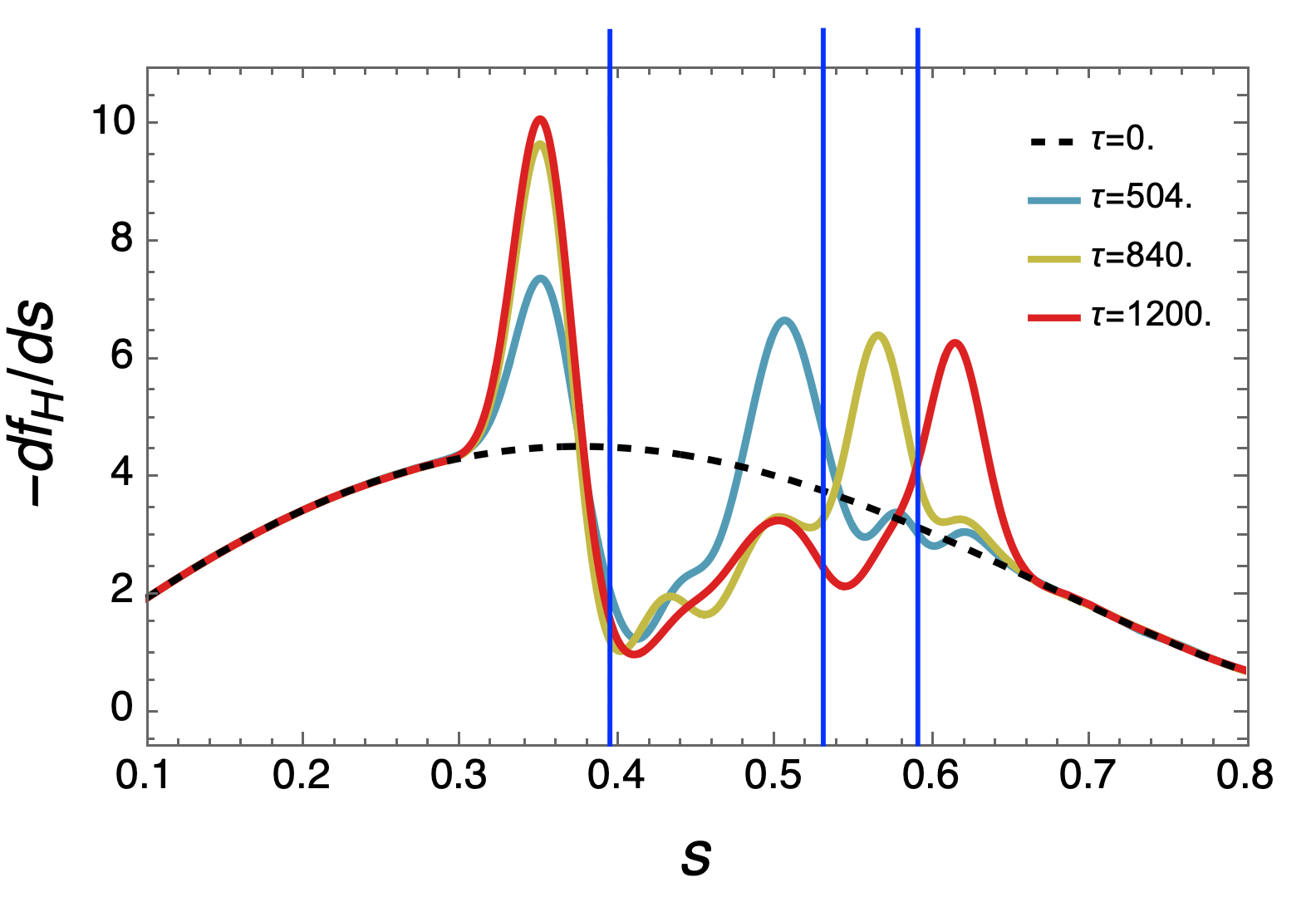 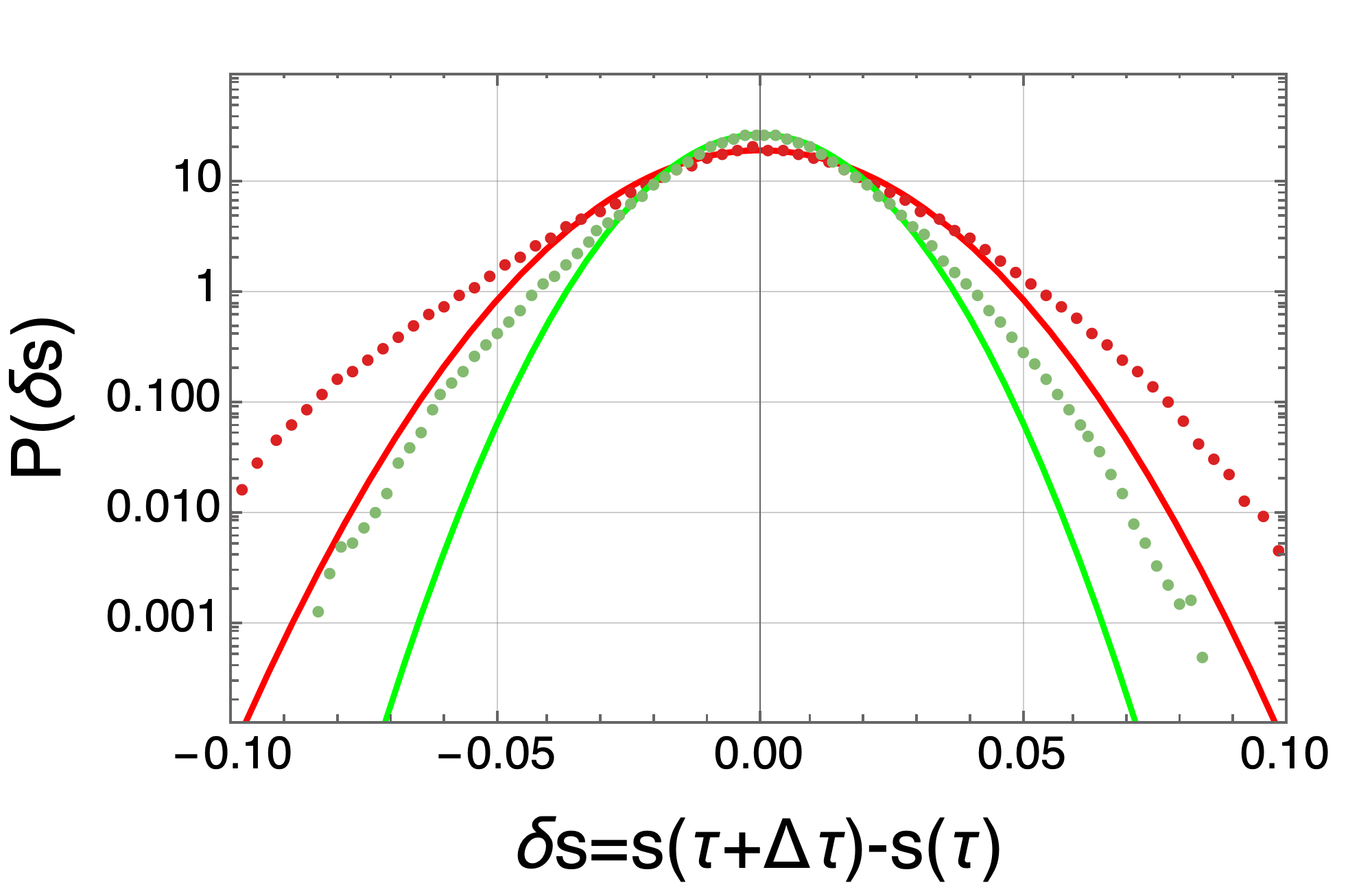 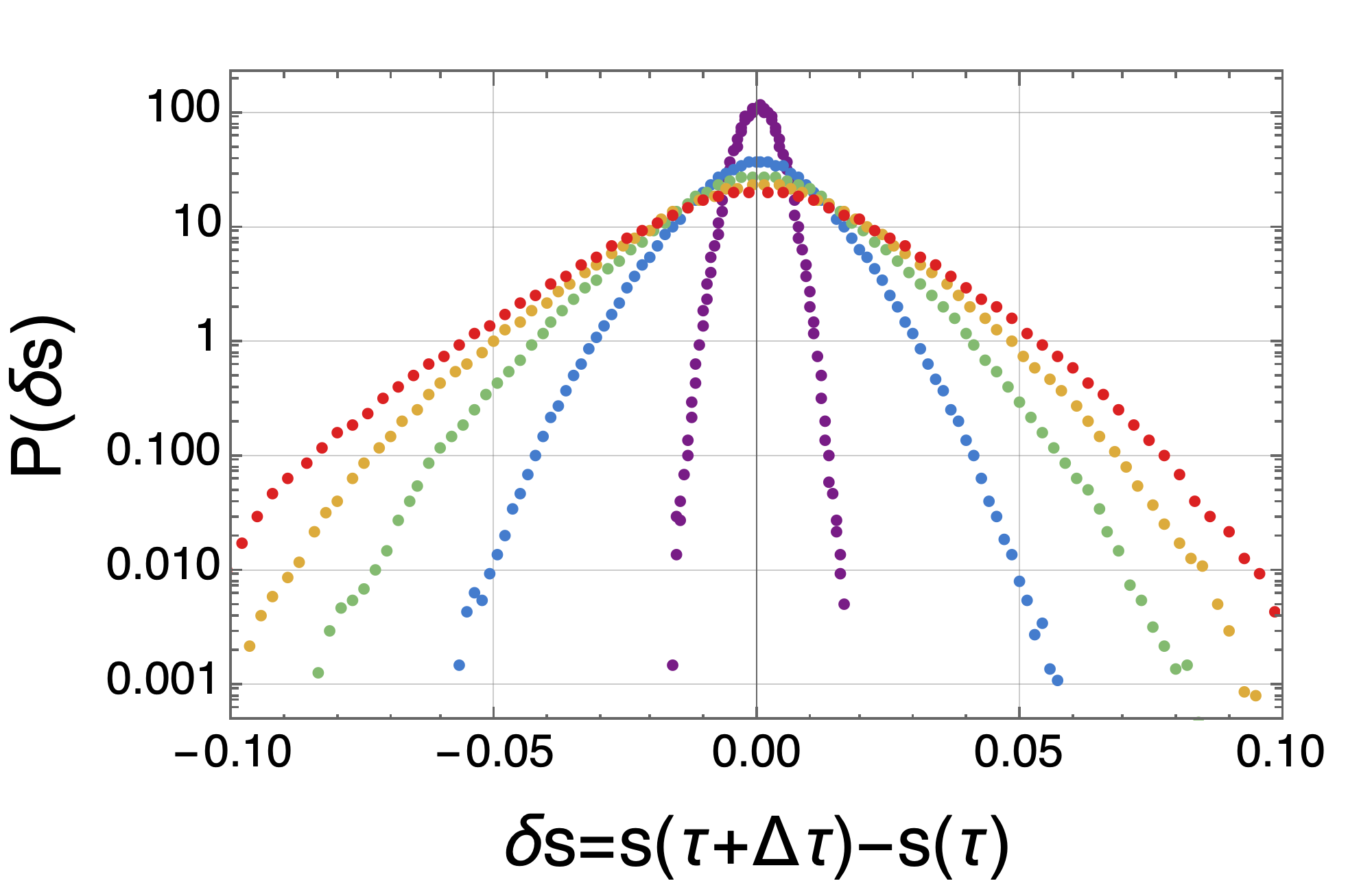 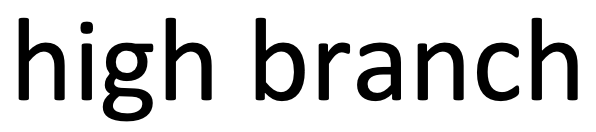 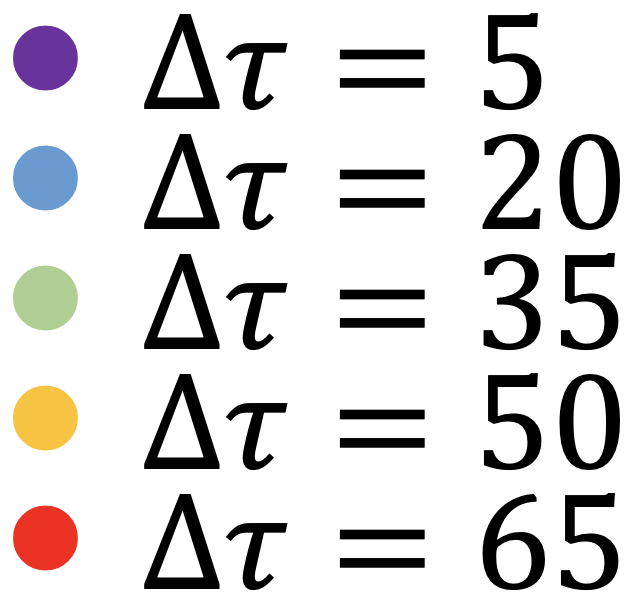 Quantitative (although small) discrepancy w/ Gaussian model
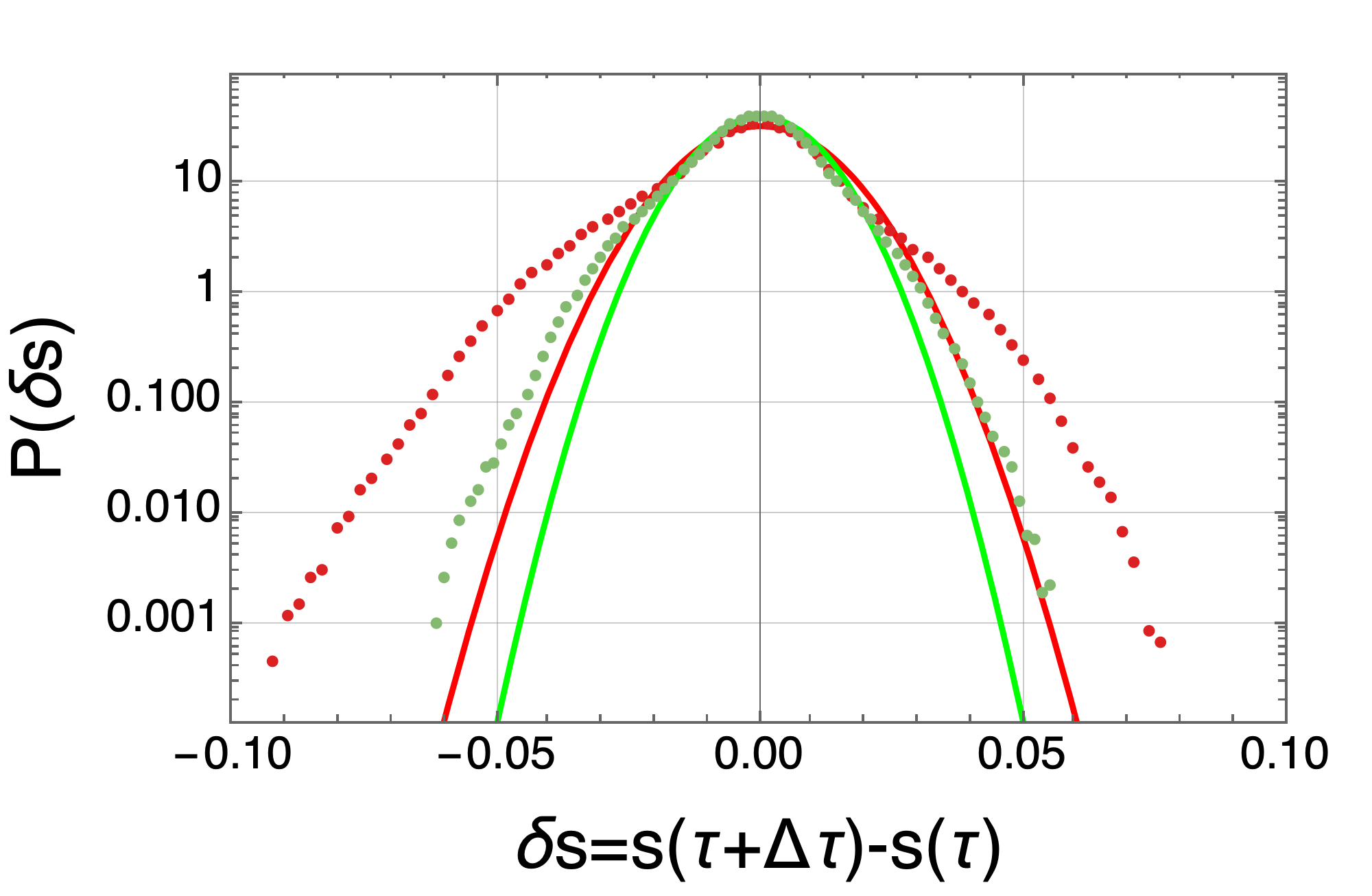 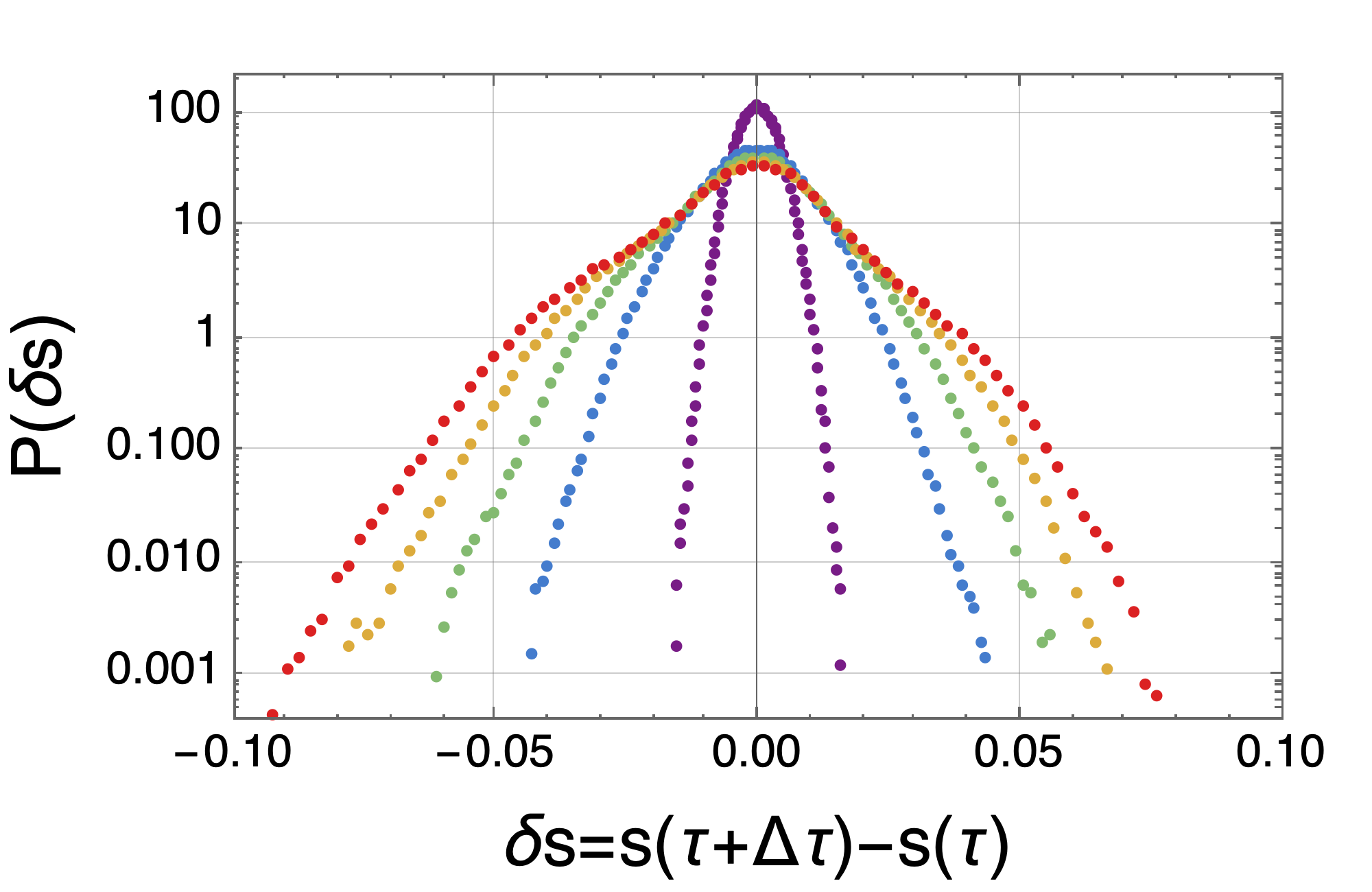 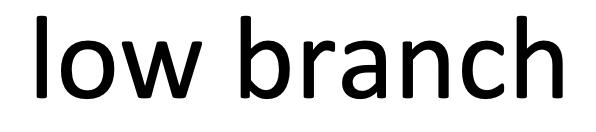 Low branch: qualitative marked deviation from normal distribution.

Asymmetry of the PDF.
Non diffusive transport.
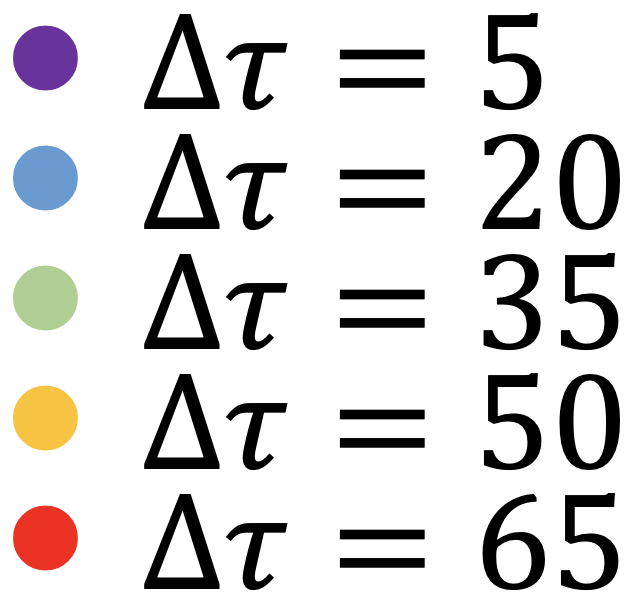 3
ATEP Meeting
N. Carlevaro
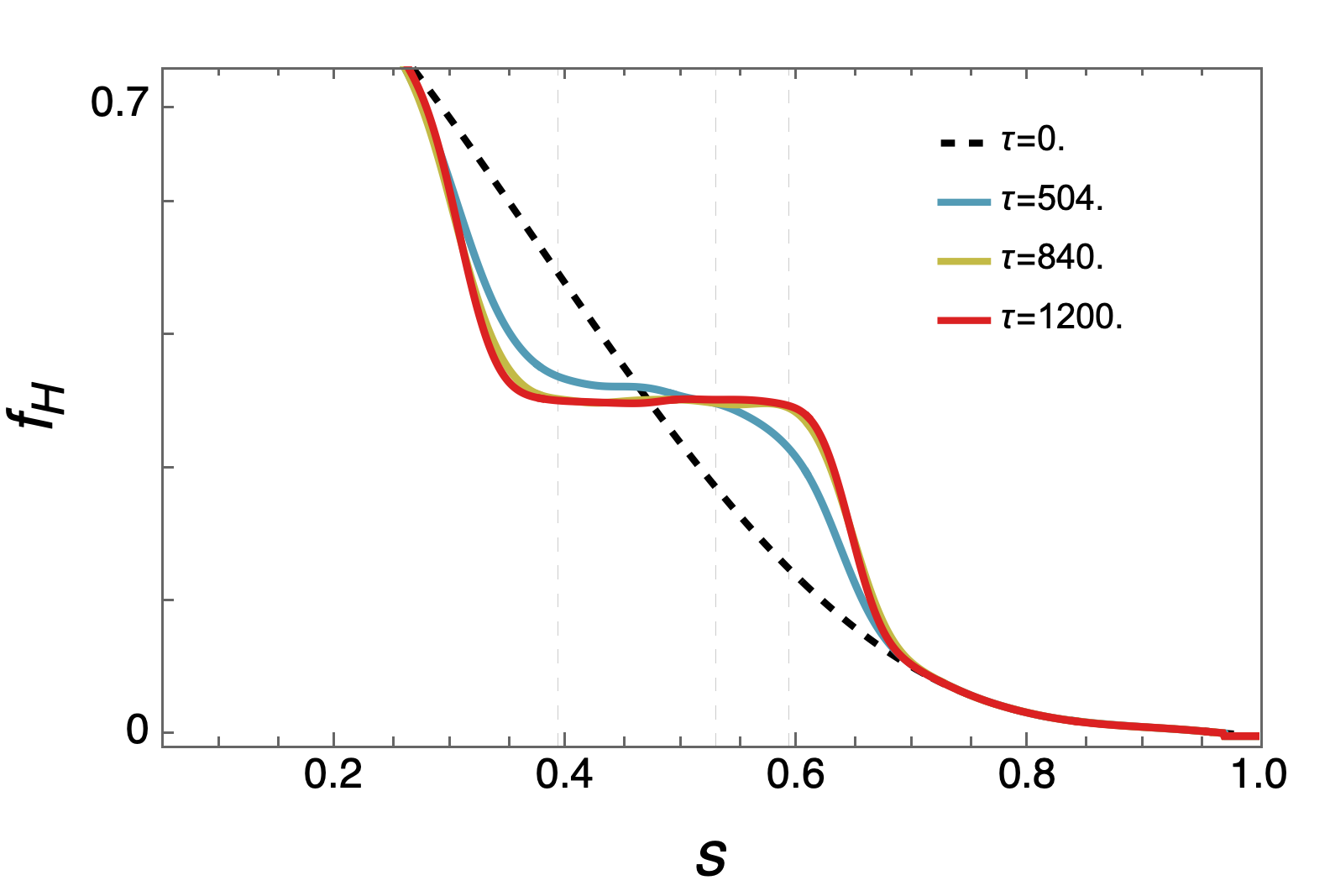 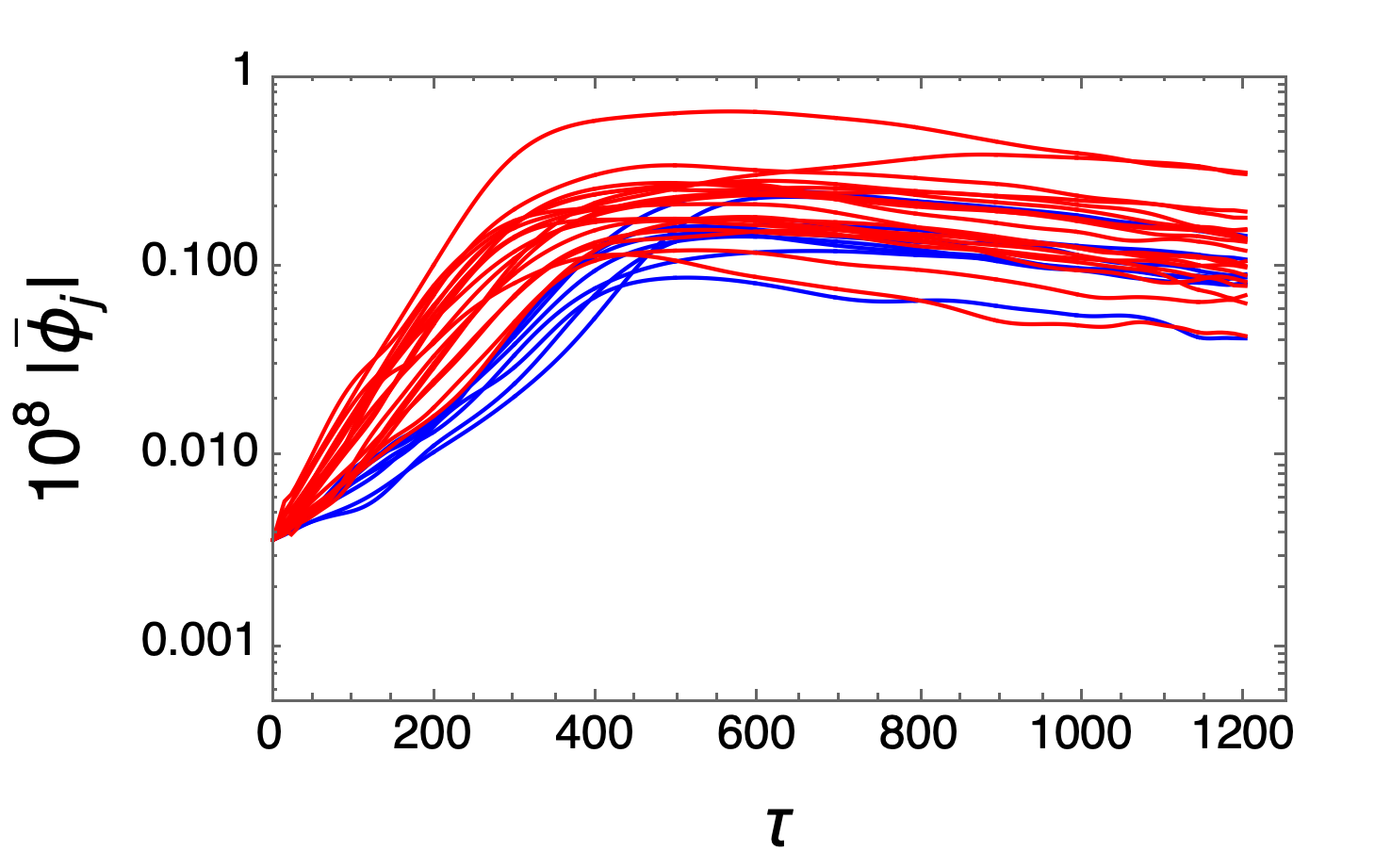 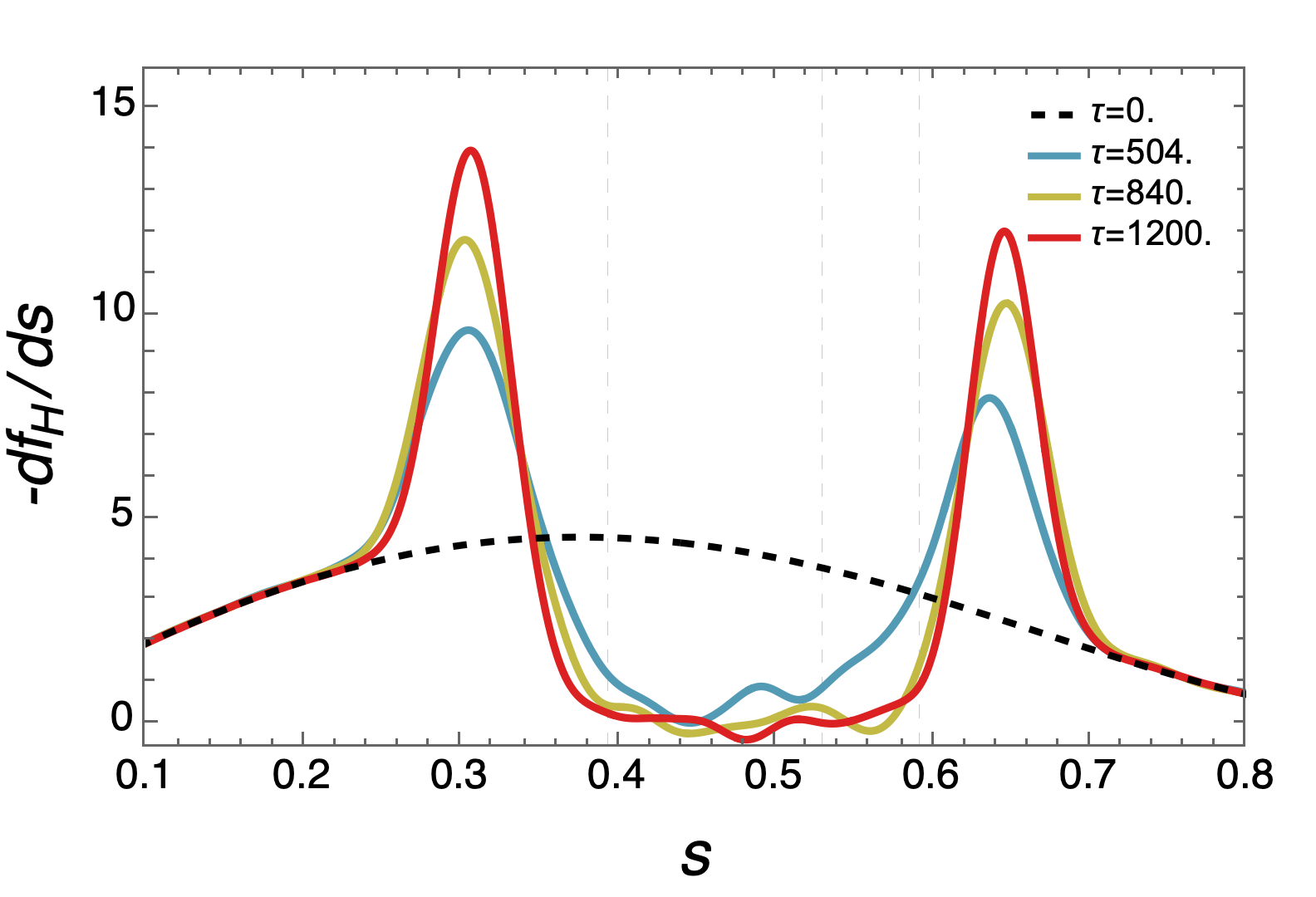 mode evolution
distribution function
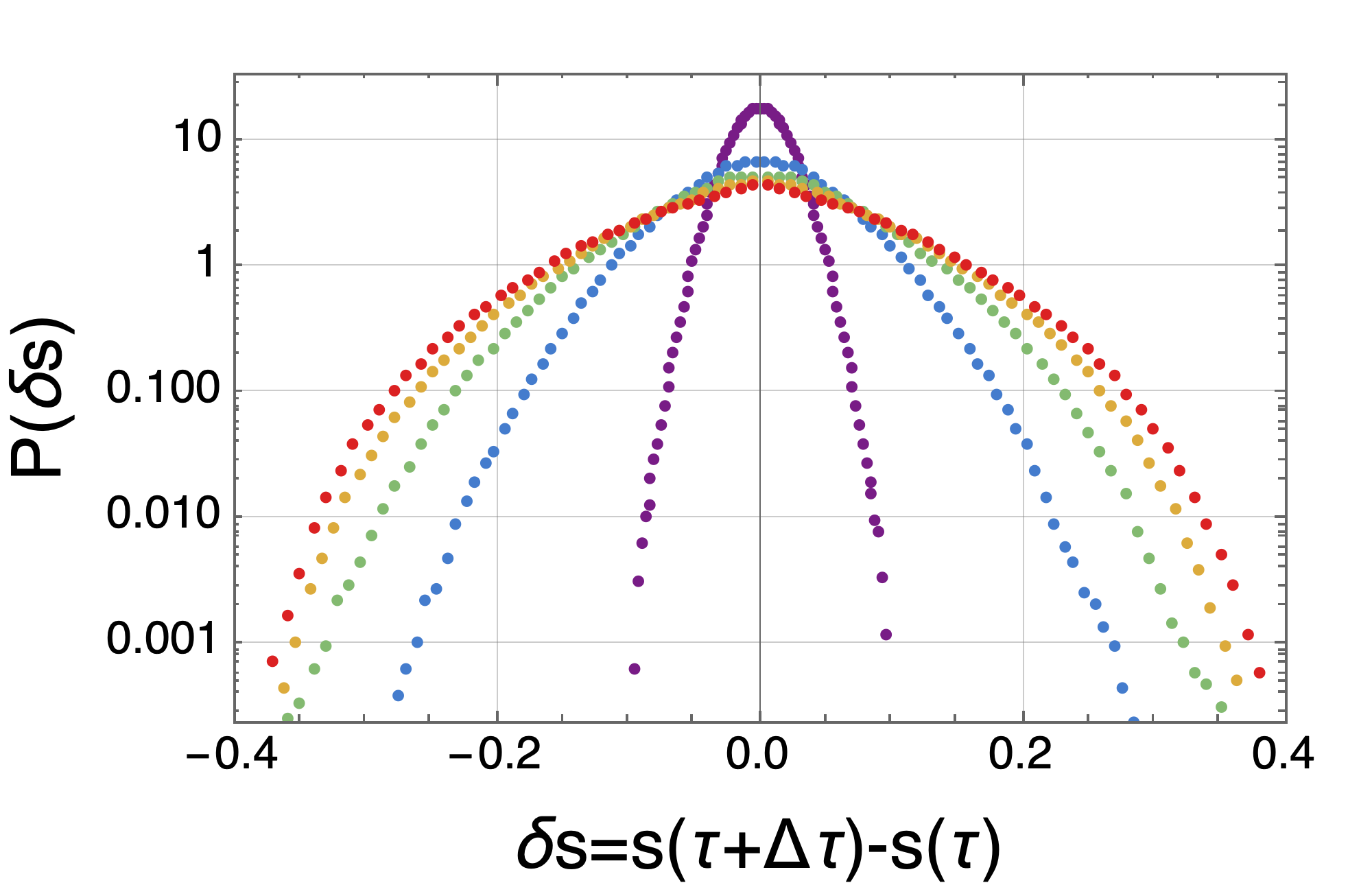 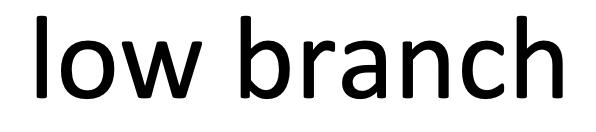 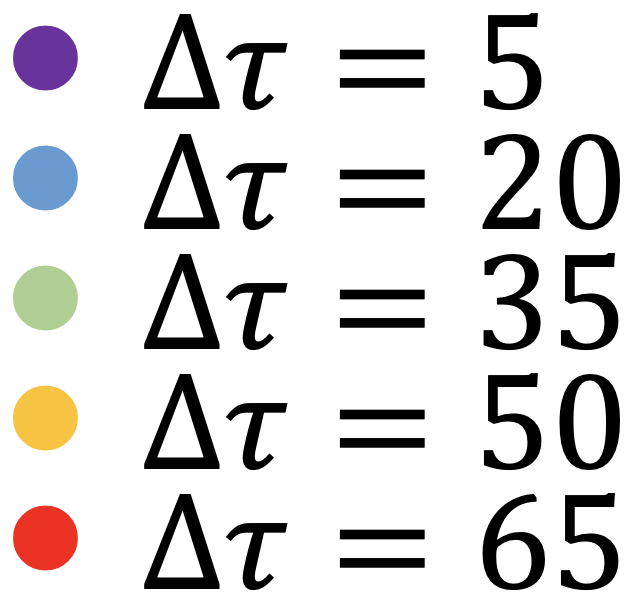 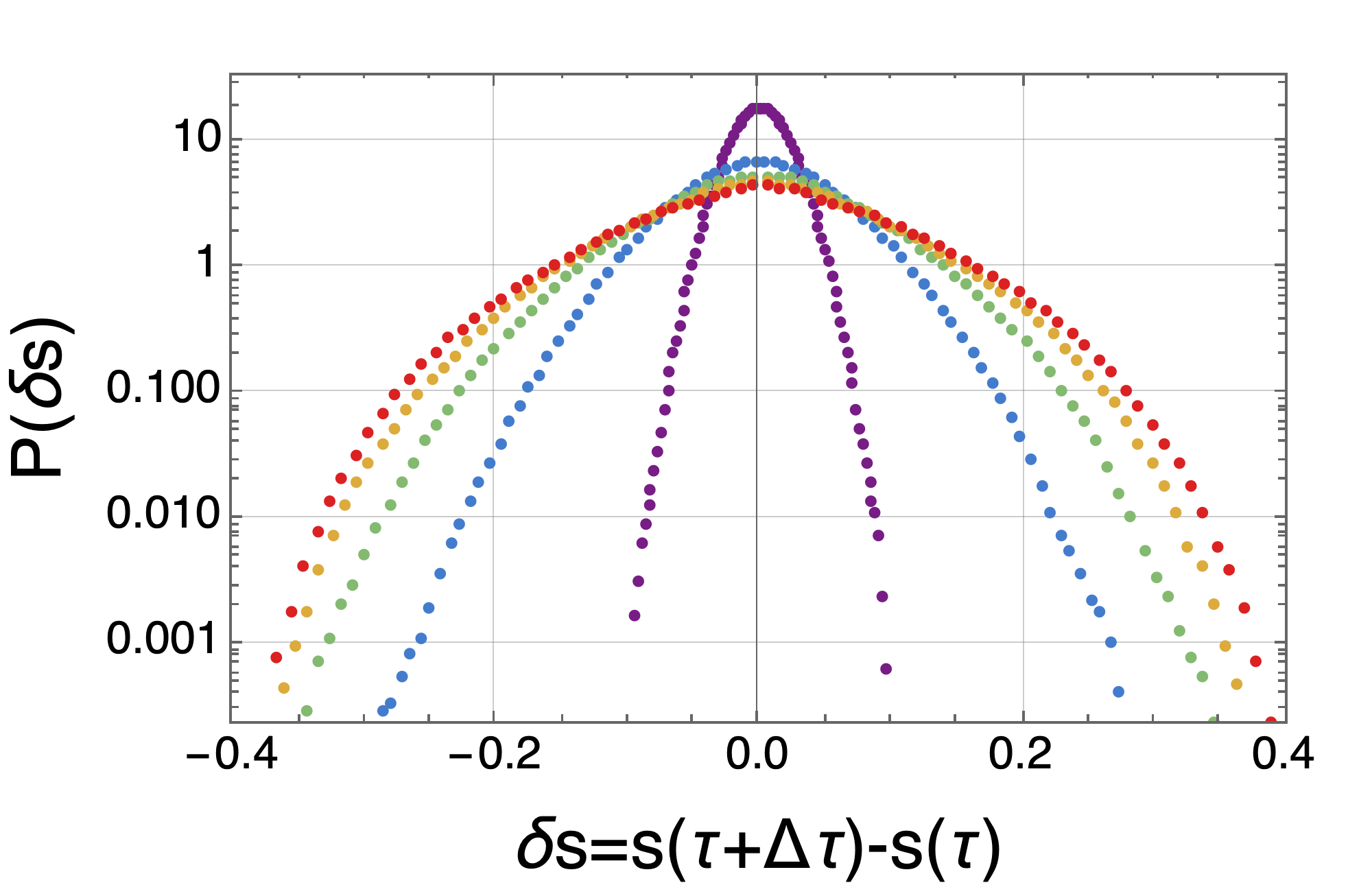 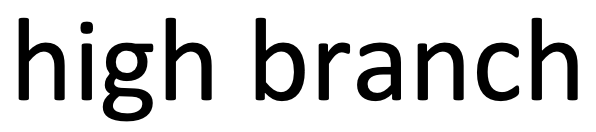 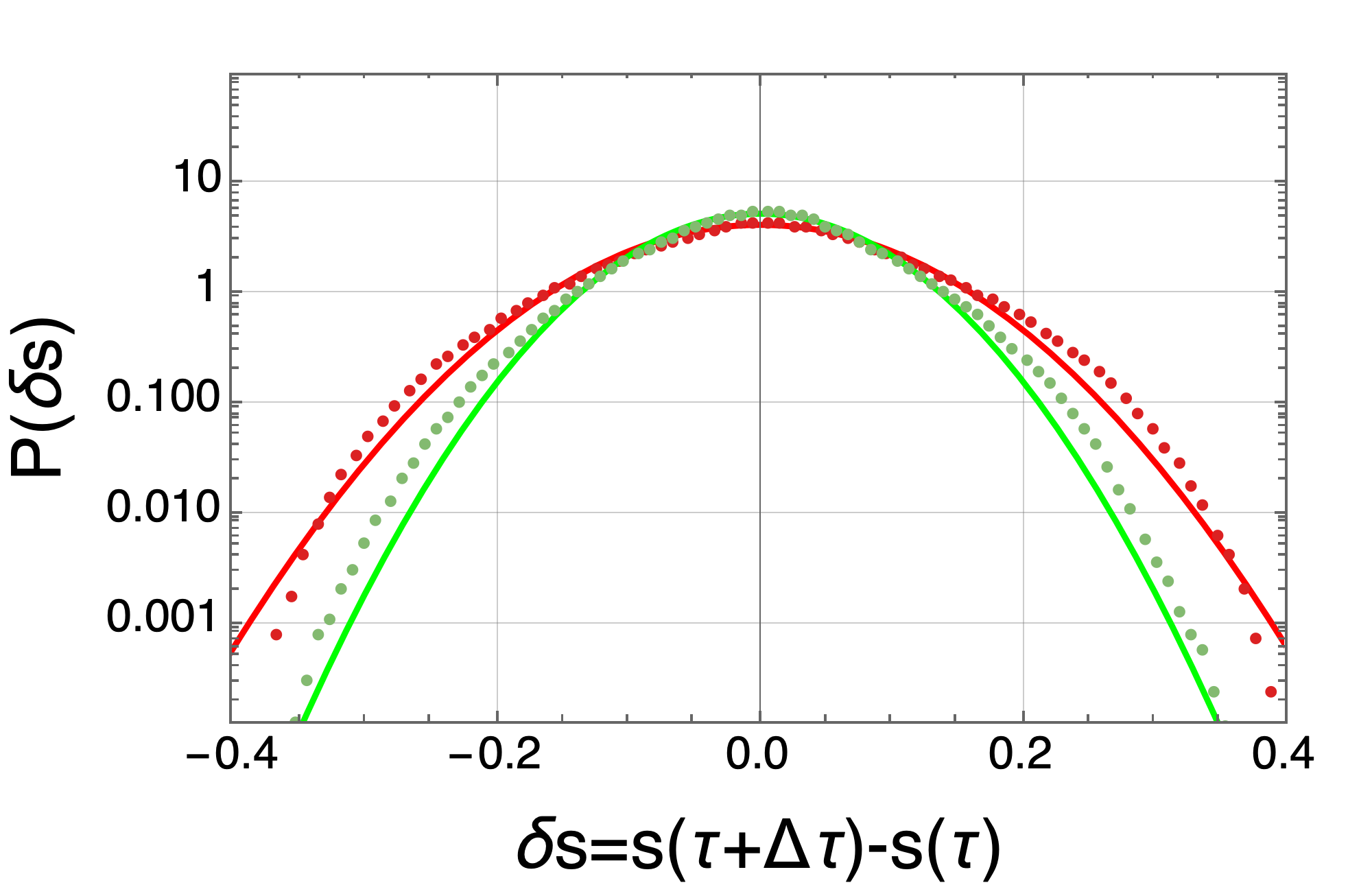 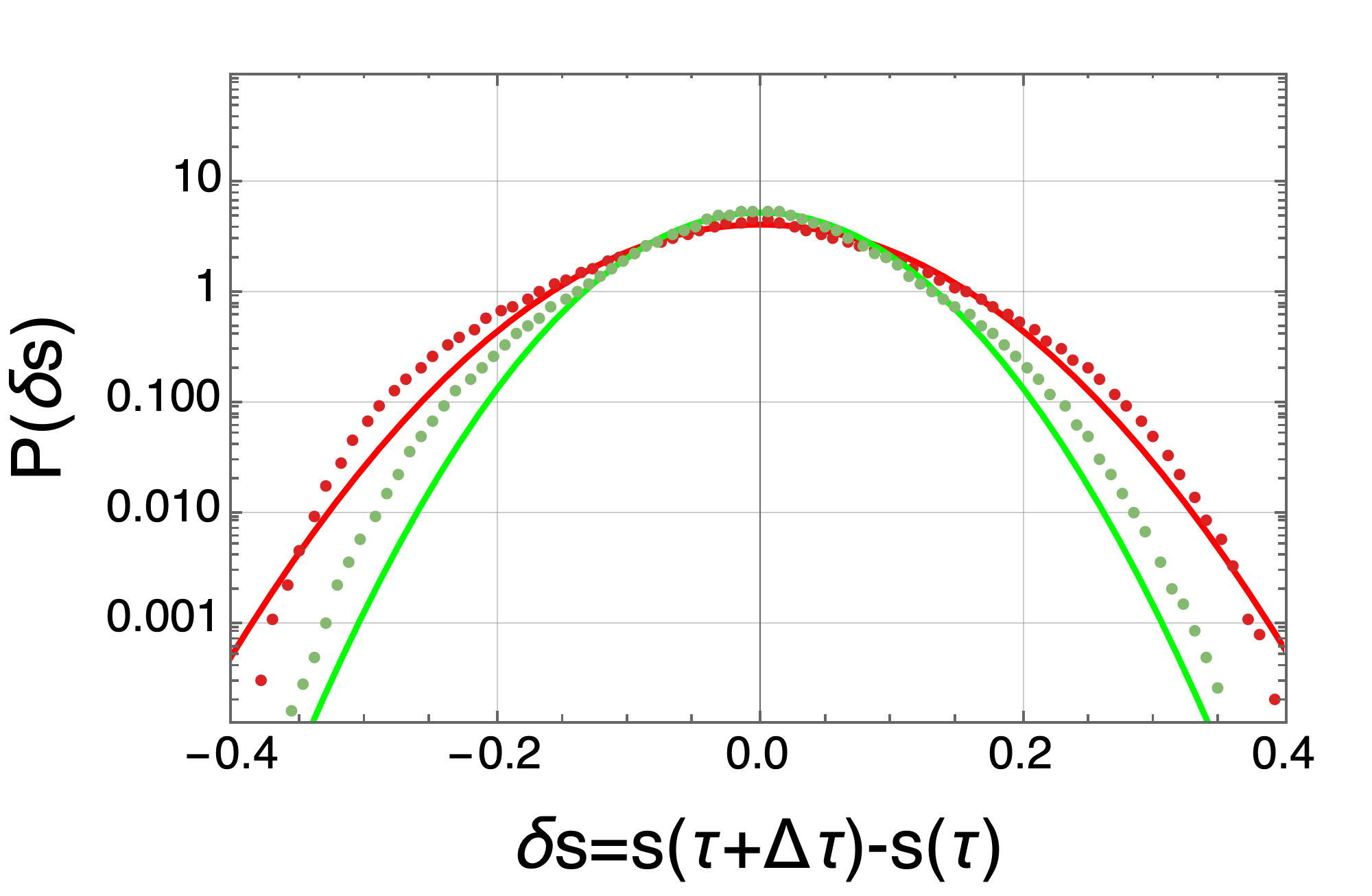 still Gaussian
4
ATEP Meeting
N. Carlevaro
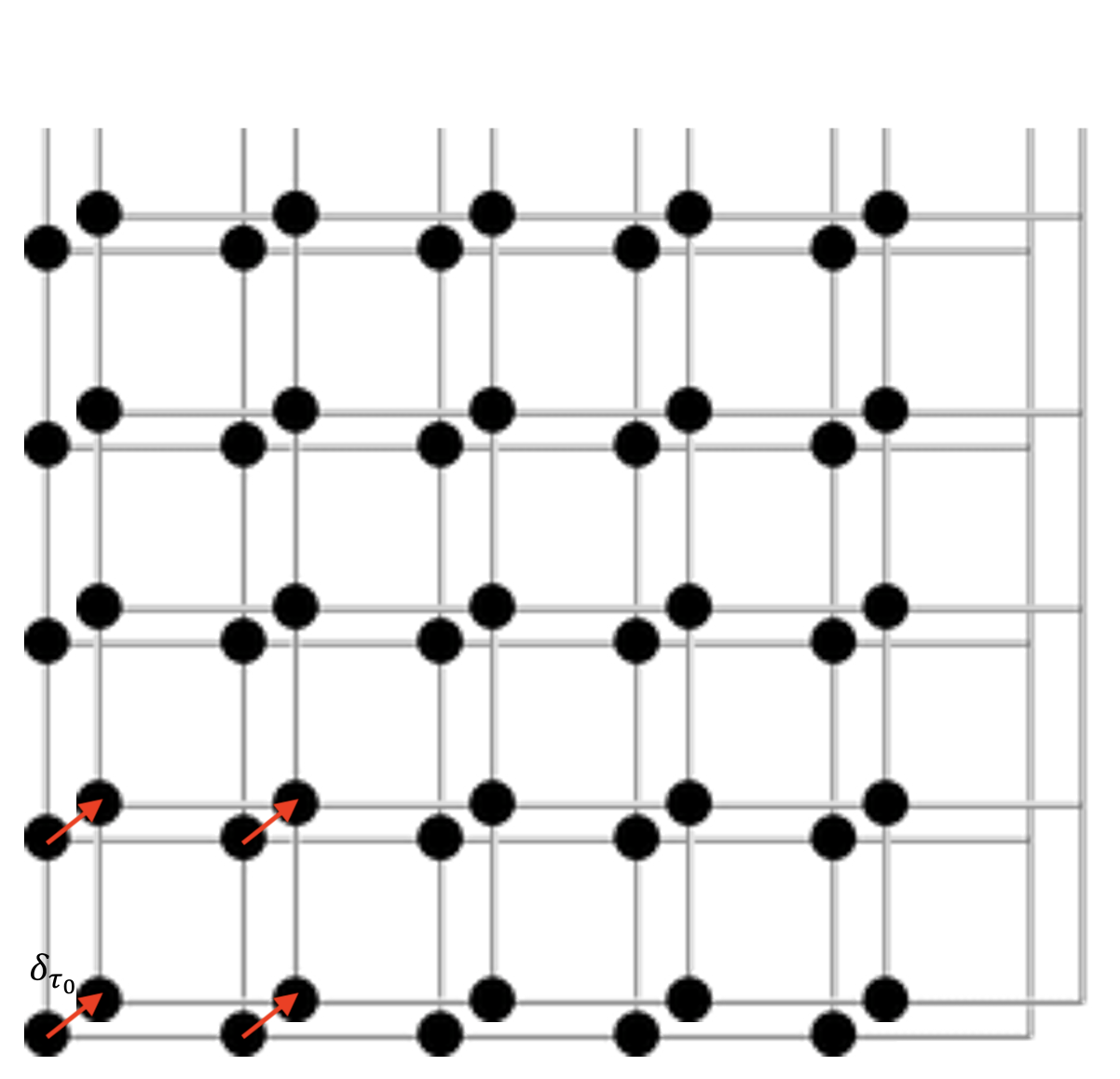 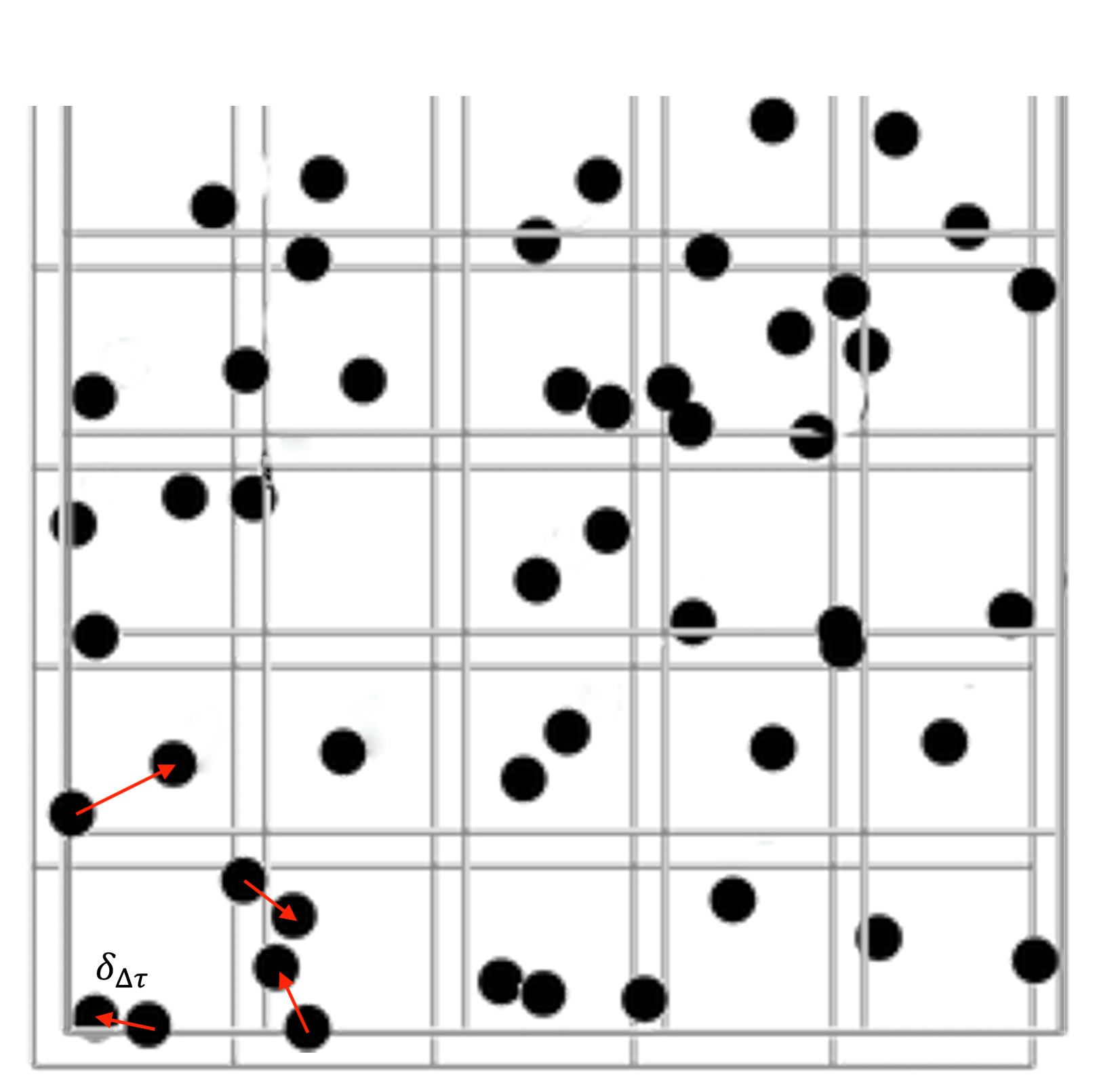 phase space
5
ATEP Meeting
N. Carlevaro
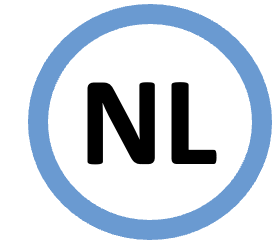 early + late dynamics
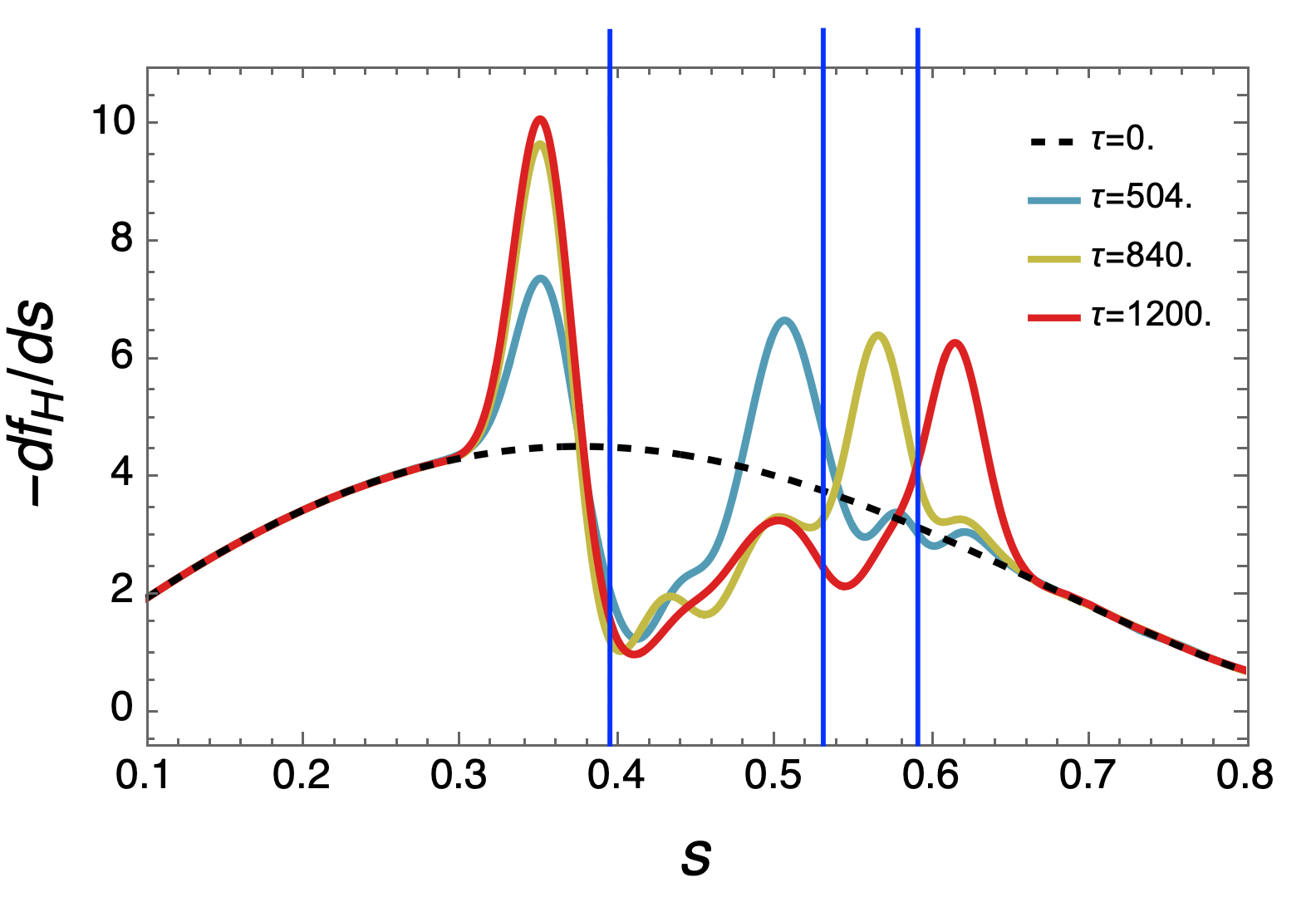 6
DC spectra is almost saturated -> diffusive dynamics is expected.
late dynamics
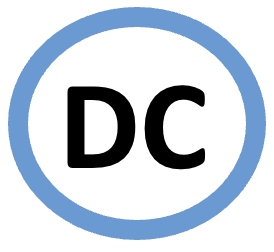 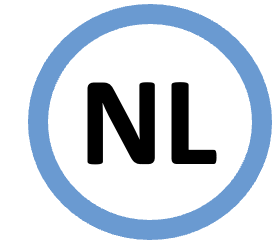 Fast spread covering the whole resonant portion -> strong overlap as mark for diffusive like transport
Tracers dynamics is very localized:-> small spread in the radial dimension -> convective like
7
Concluding remarks


A work merging (and extending) all these analyses is in preparation to be submitted.

The set up for the advanced statistical analysis is ready and fast:develop and improve these diagnostics and apply directly to TAE non linear dynamics.

͏External potentials + motion equation --> FTLE/tracer codes can be adapted to different scenarios.
8
ATEP Meeting
N. Carlevaro
Backup slides
9
ATEP Meeting
N. Carlevaro
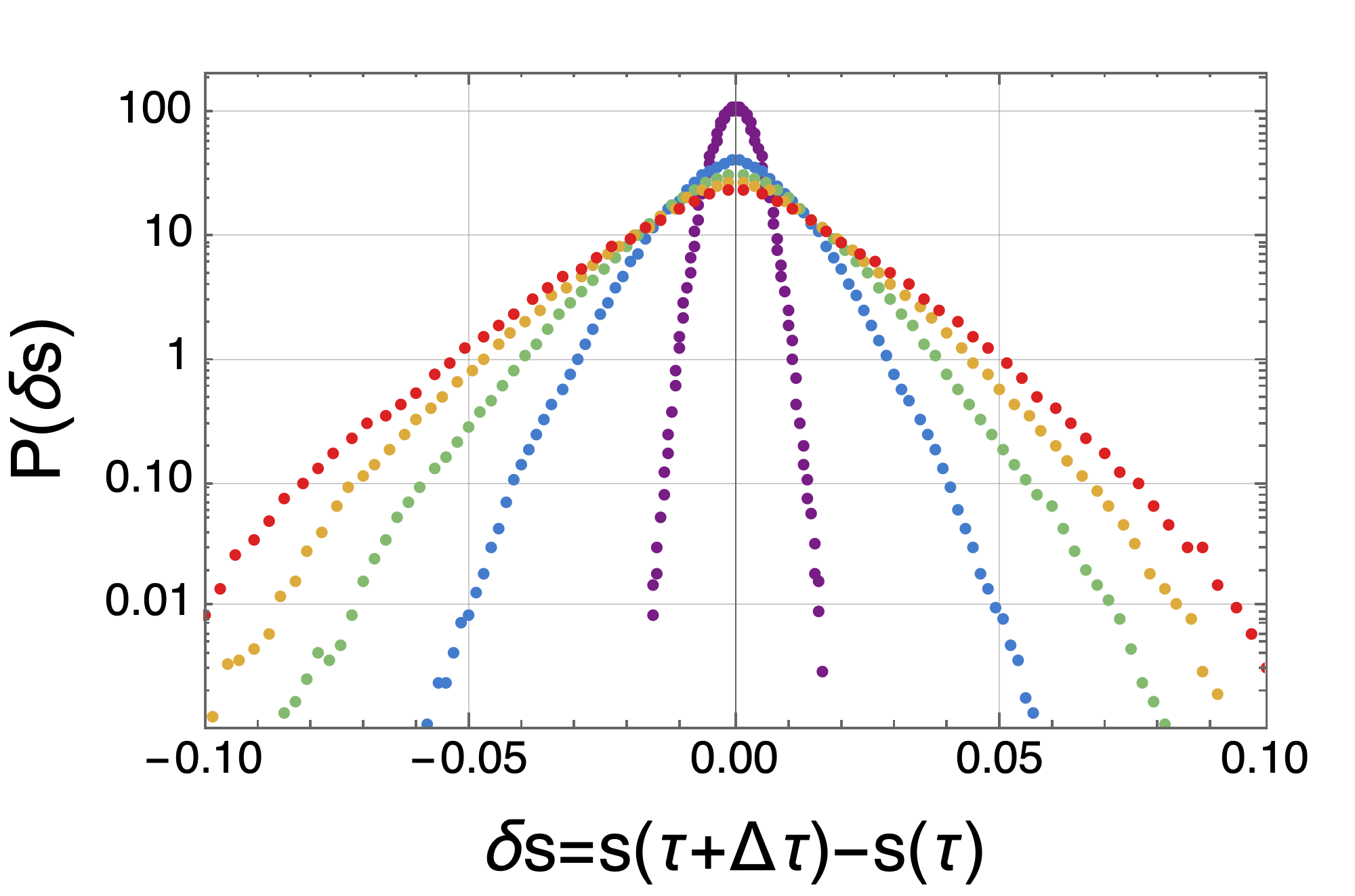 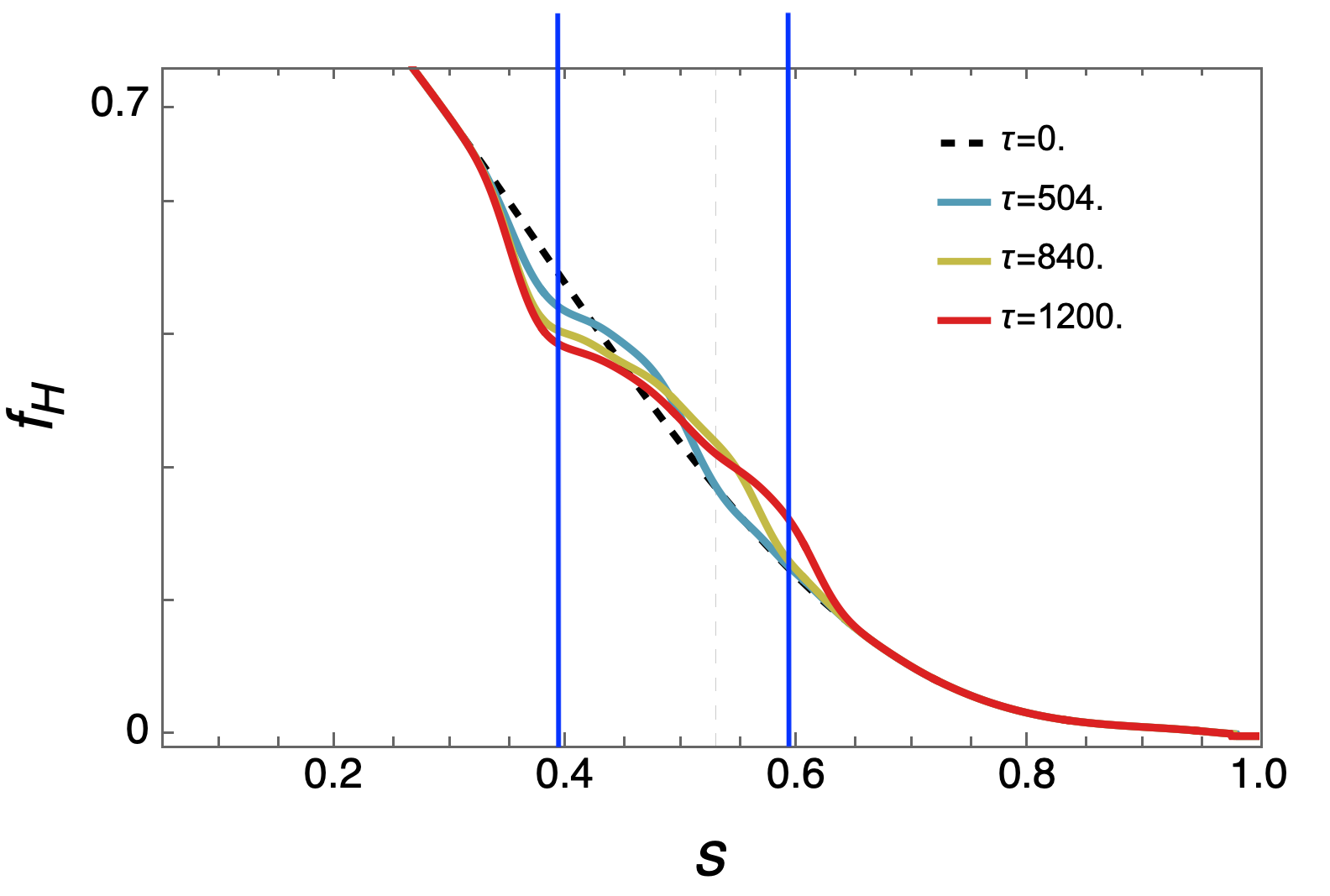 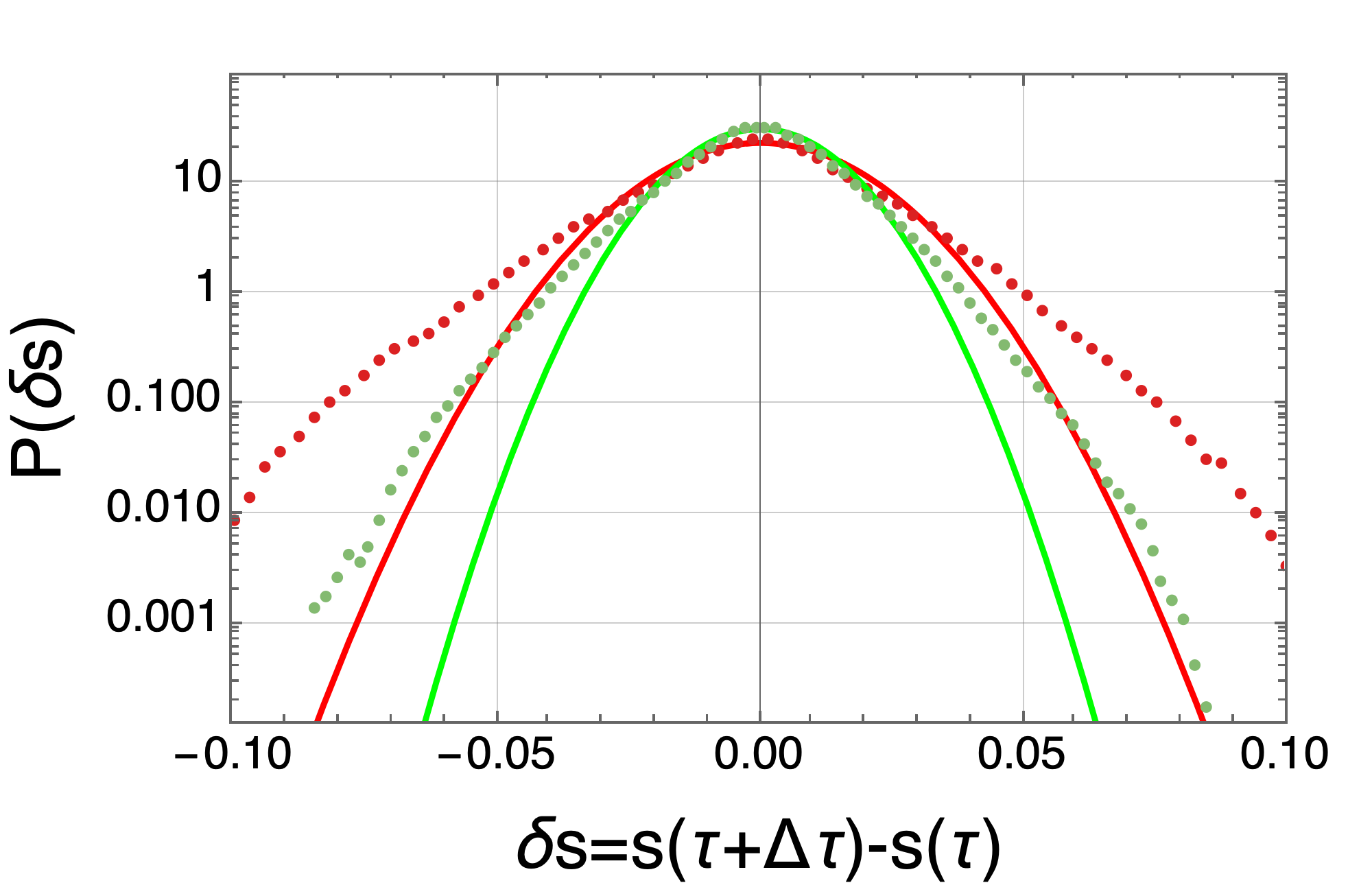 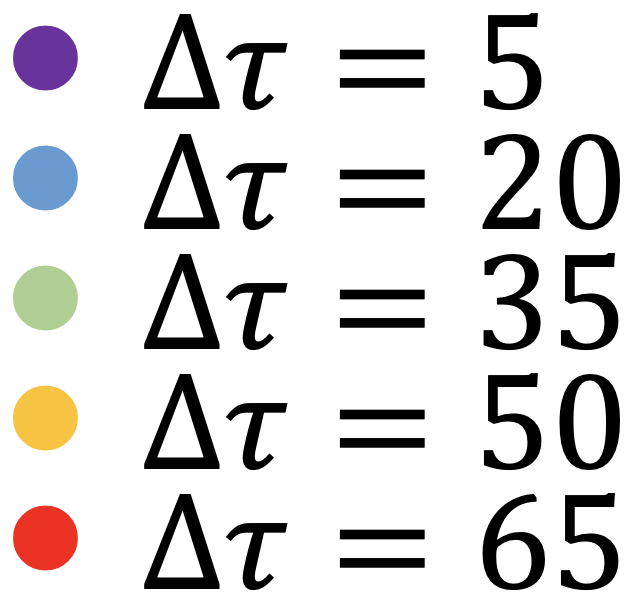 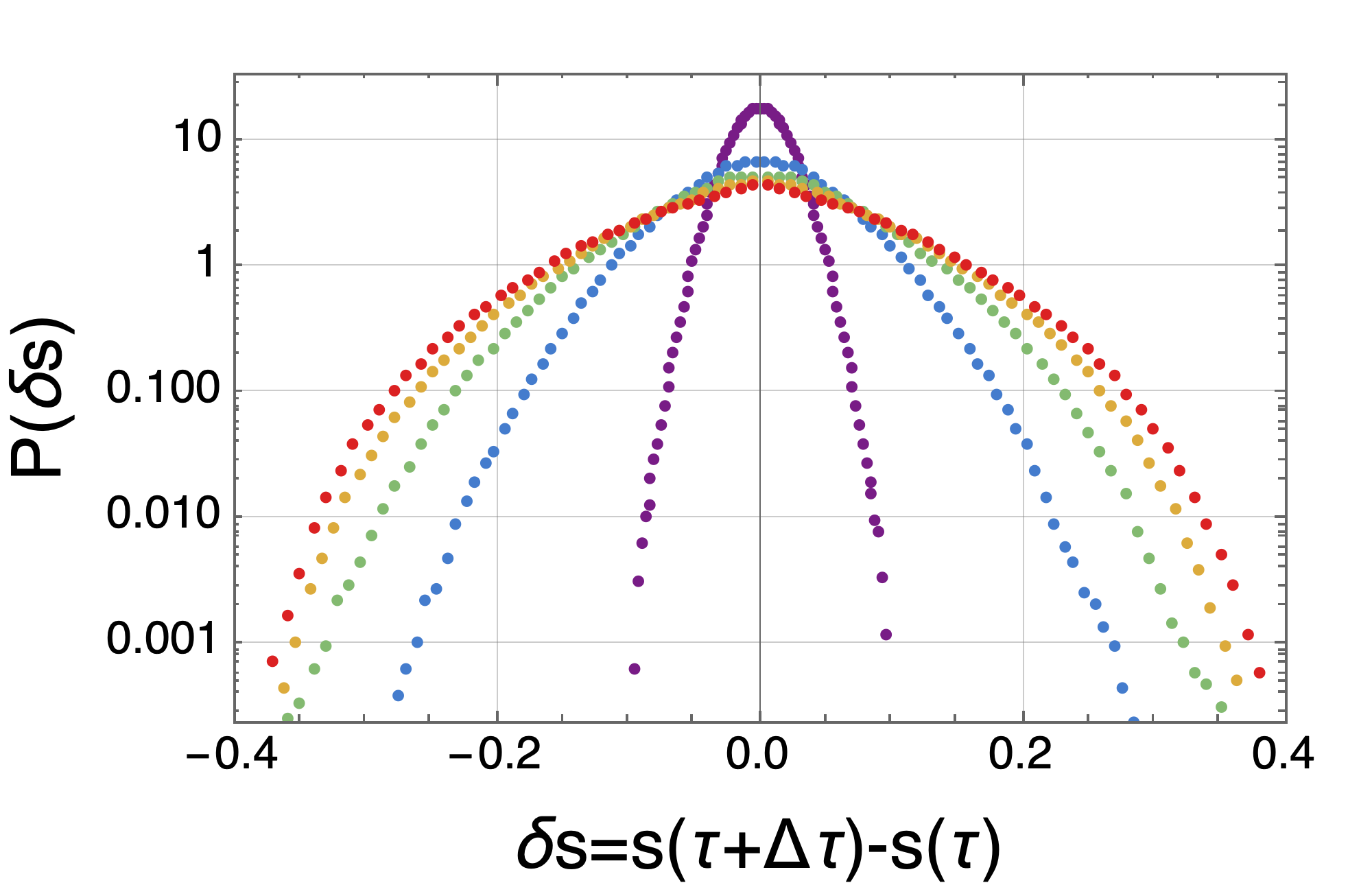 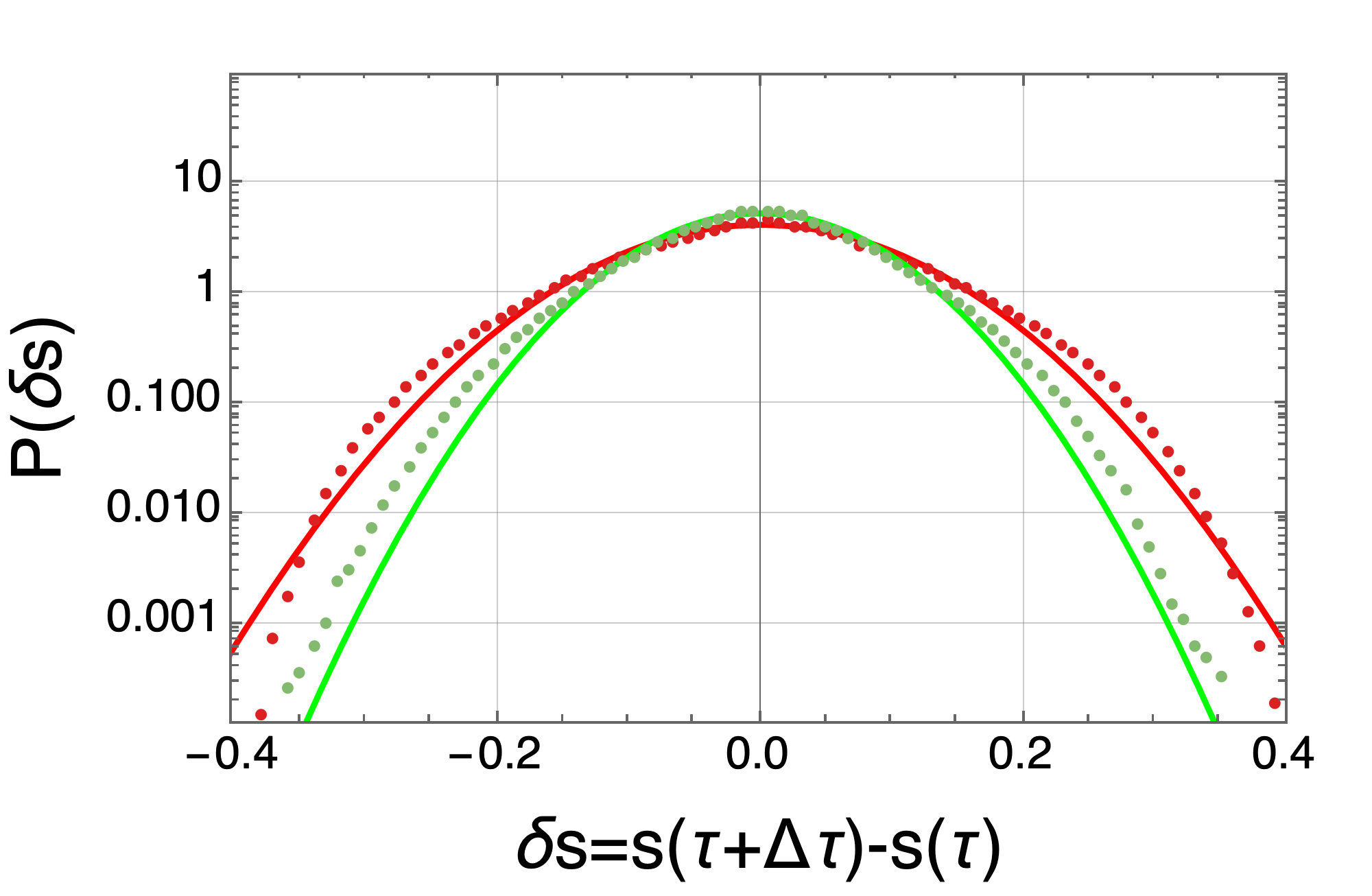 Diffusive case
10
ATEP Meeting
N. Carlevaro
Analyzed cases

      NL   – Fully non linear scheme as previously described: reduced ITER 15MA scenario.












      DC   – Multi mode simulation for the pure diffusive case (as benchmark).
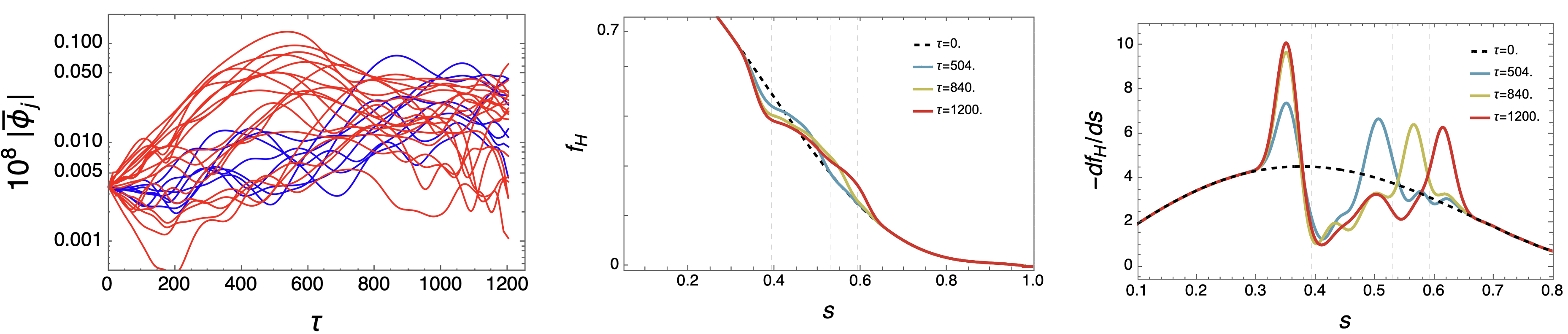 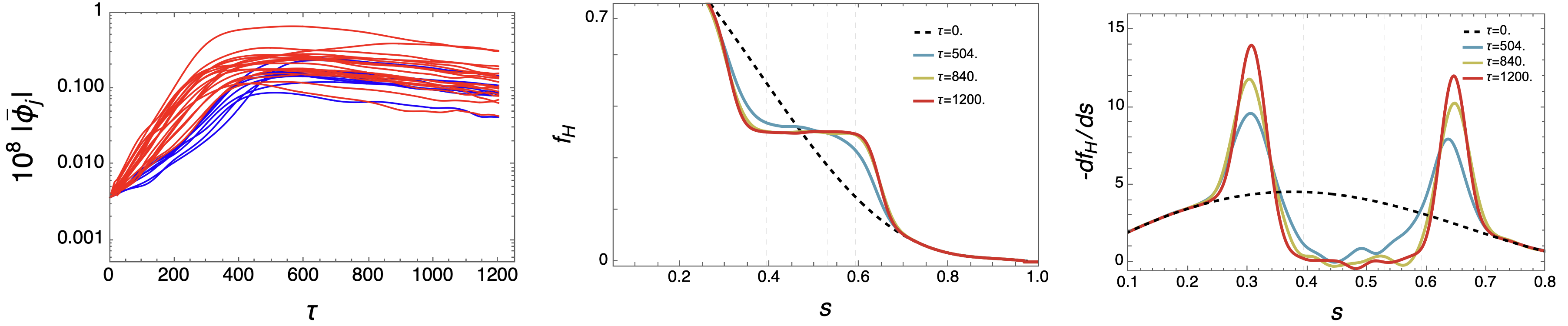 11
ATEP Meeting
N. Carlevaro
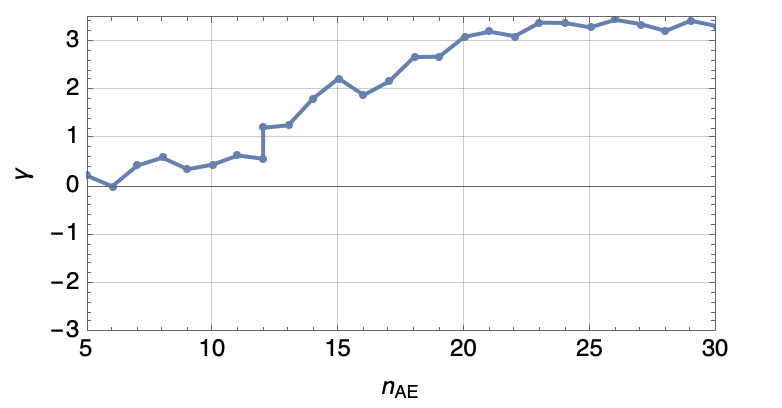 Default EP density – Reduced damping (1/6)
QL fixed modes
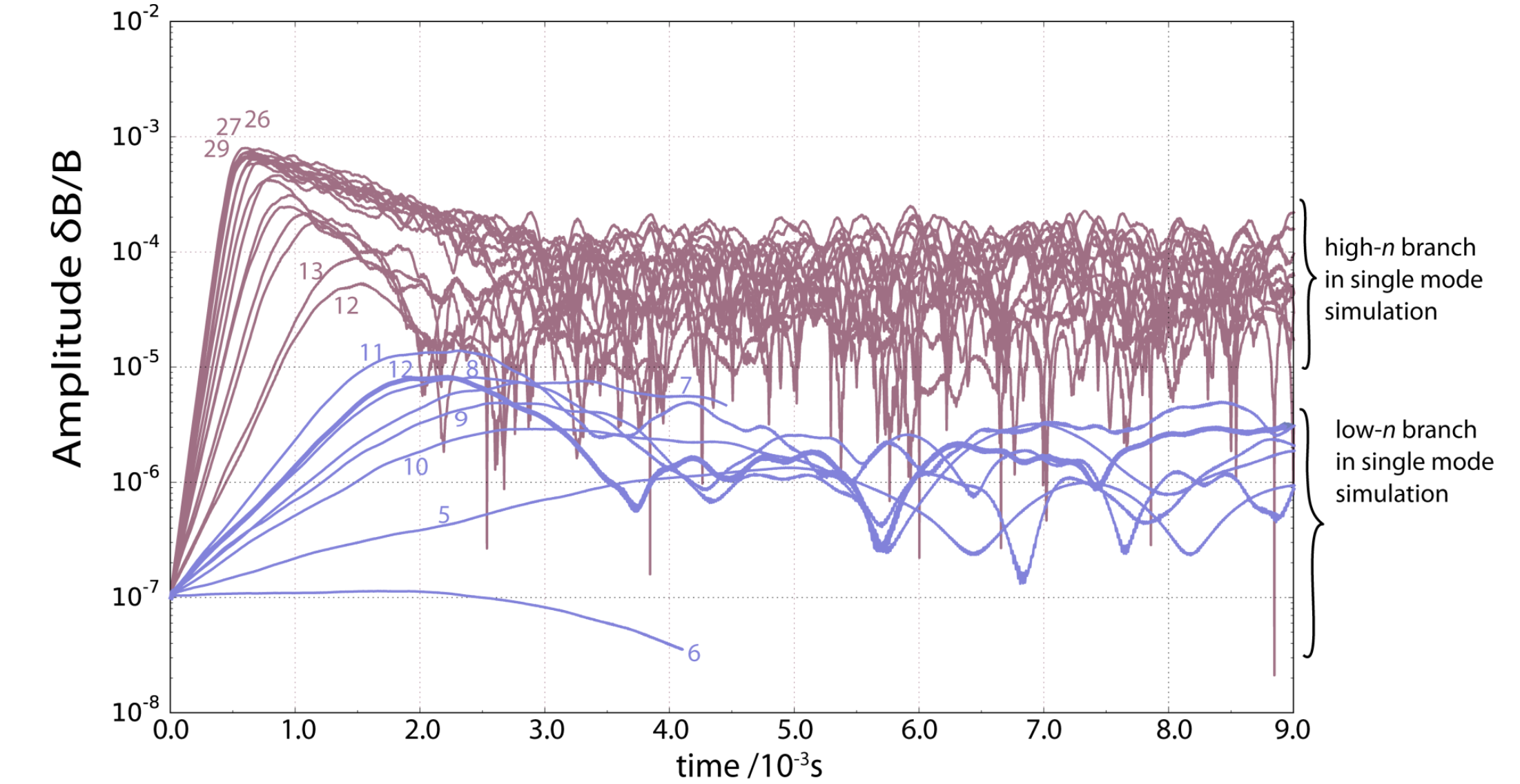 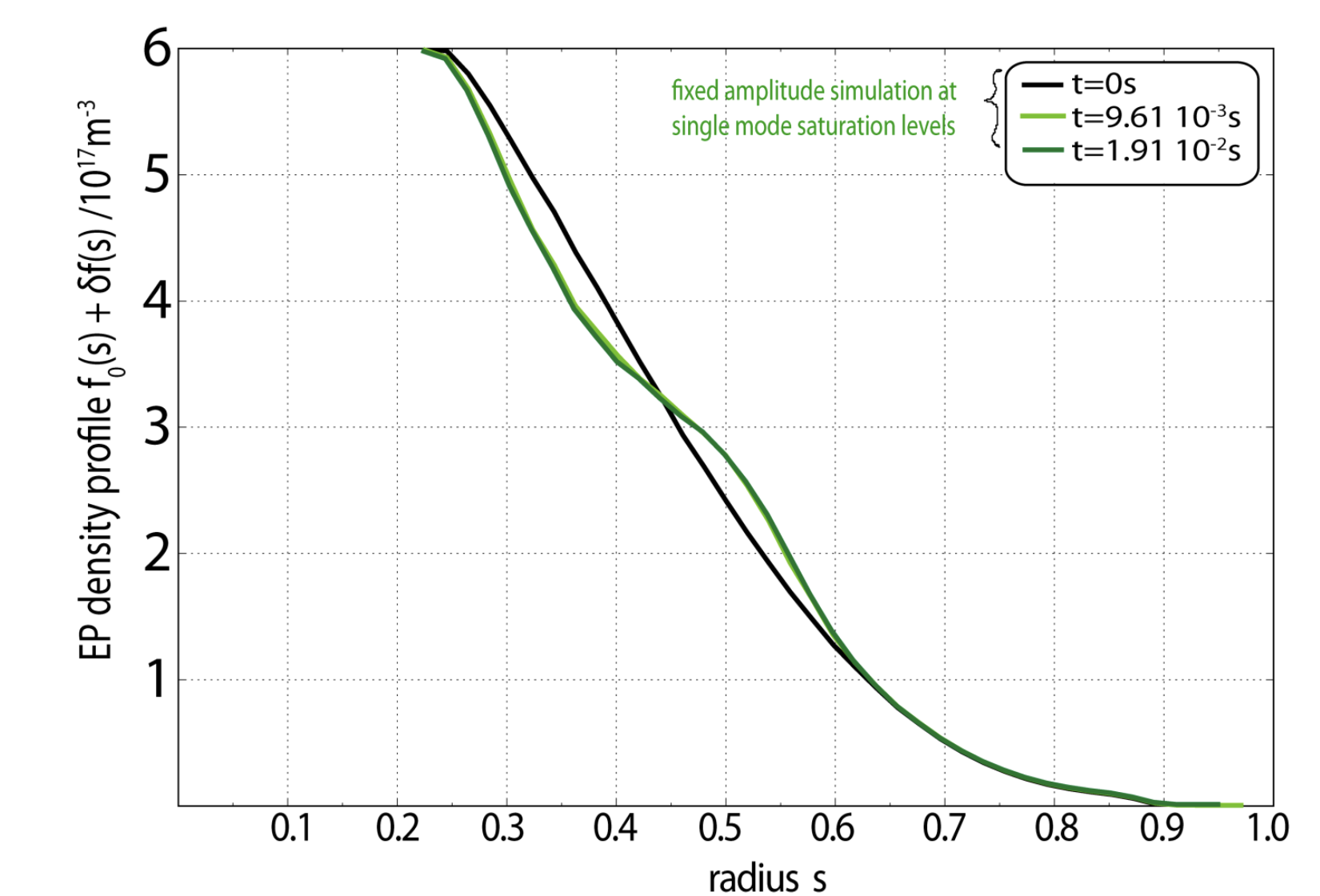 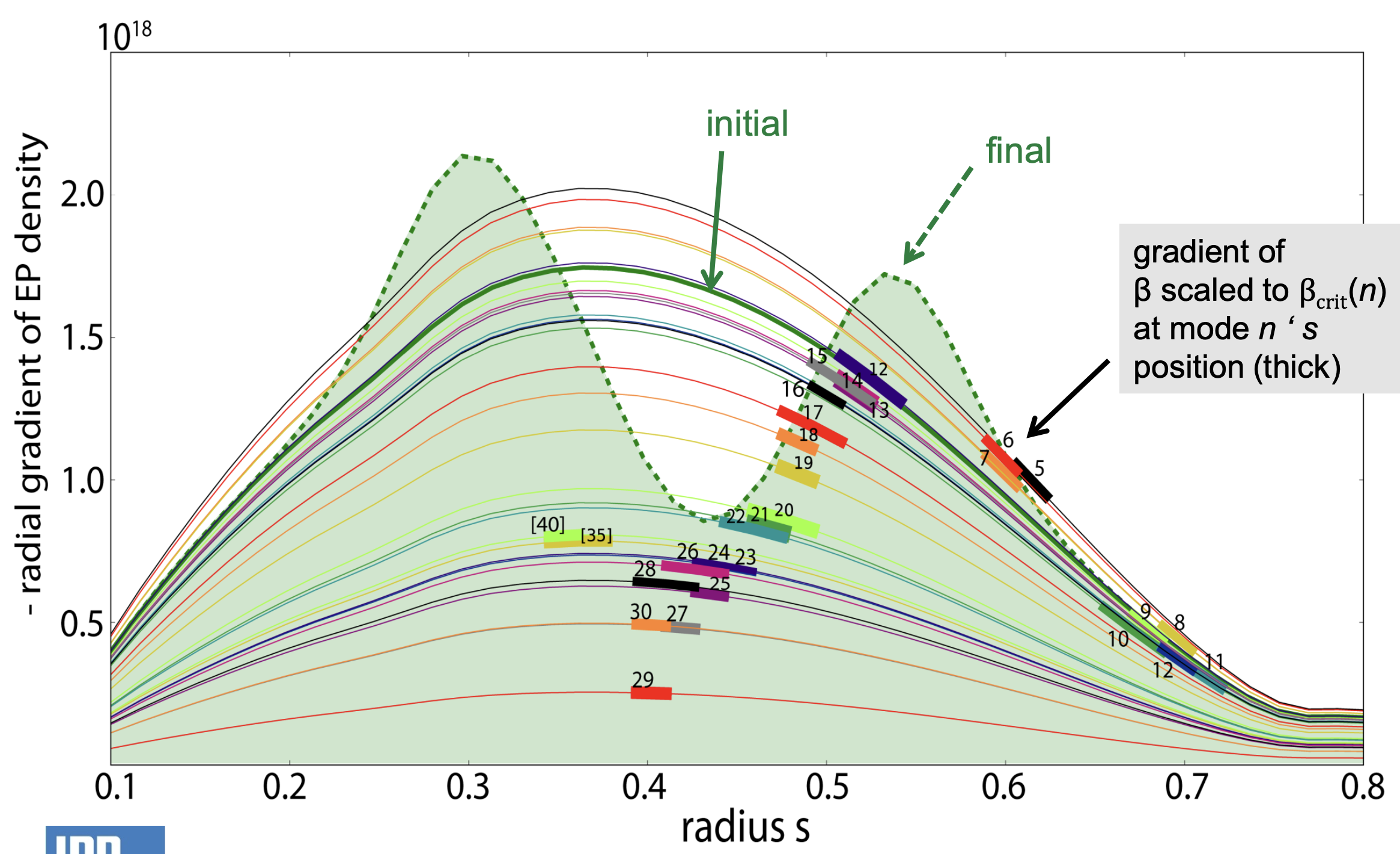 Single mode analysis
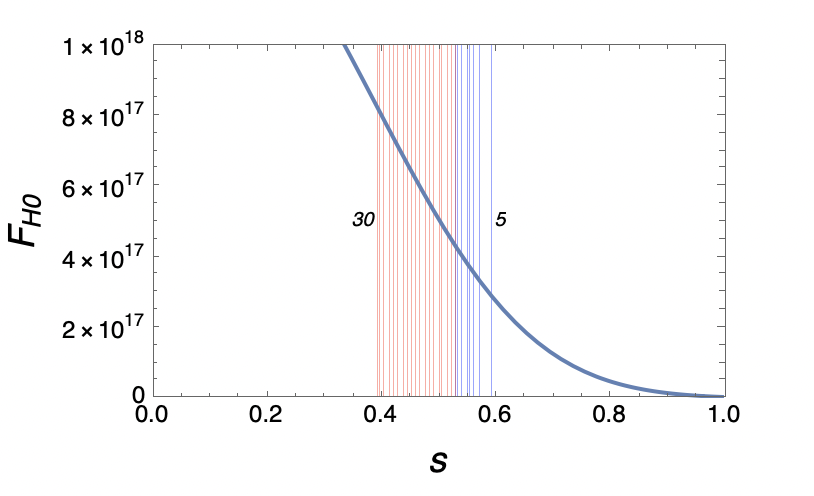 Non-linear multi mode
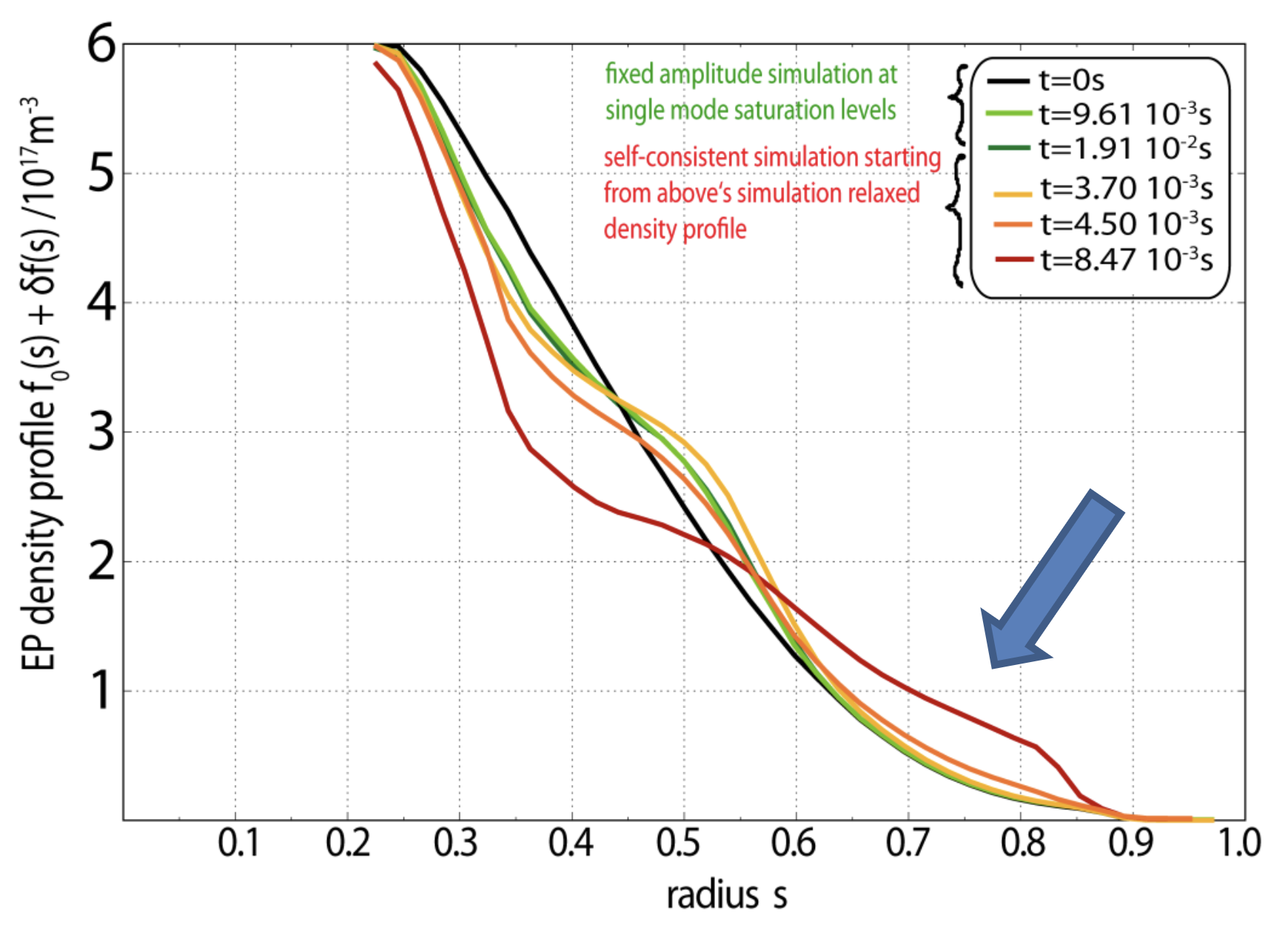 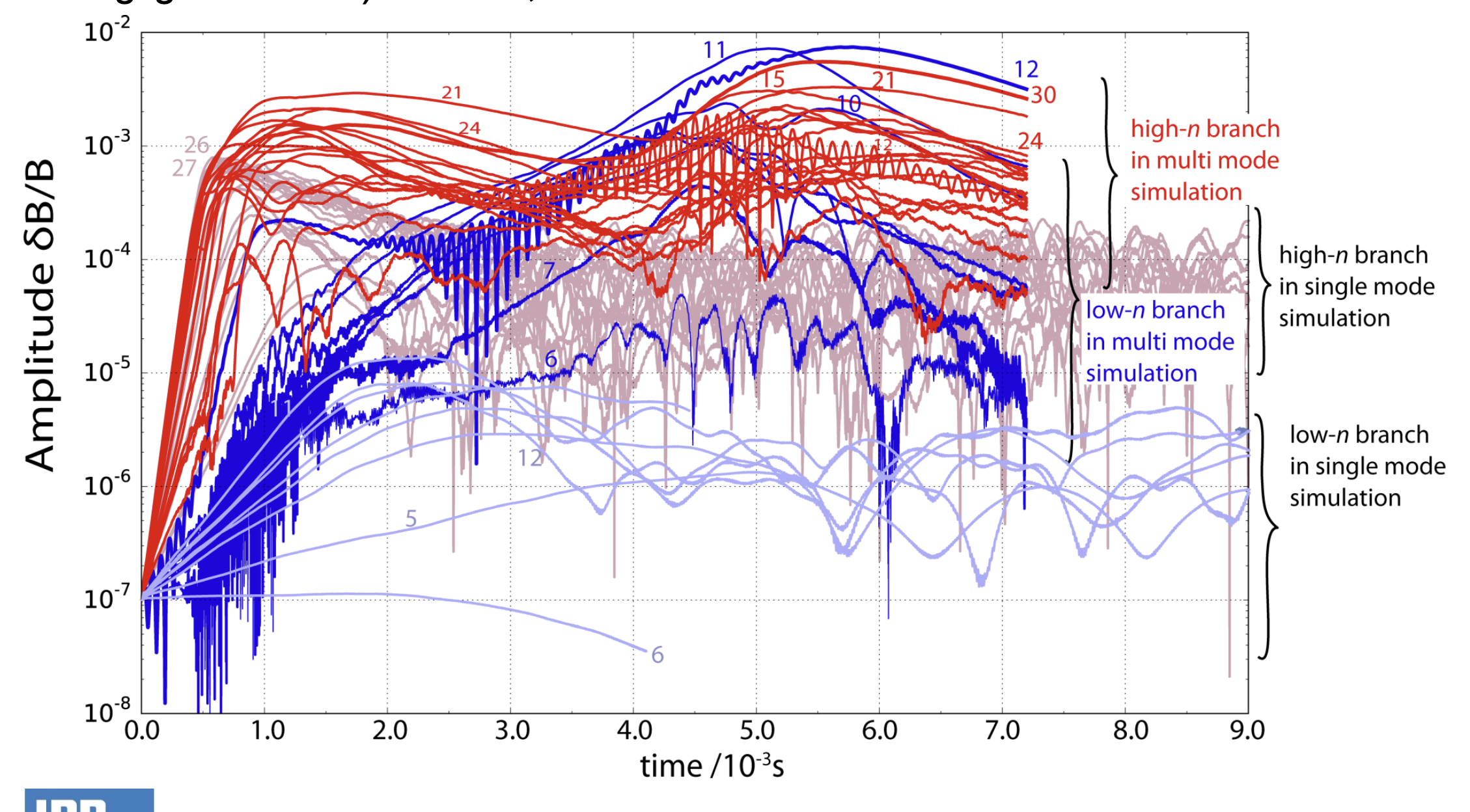 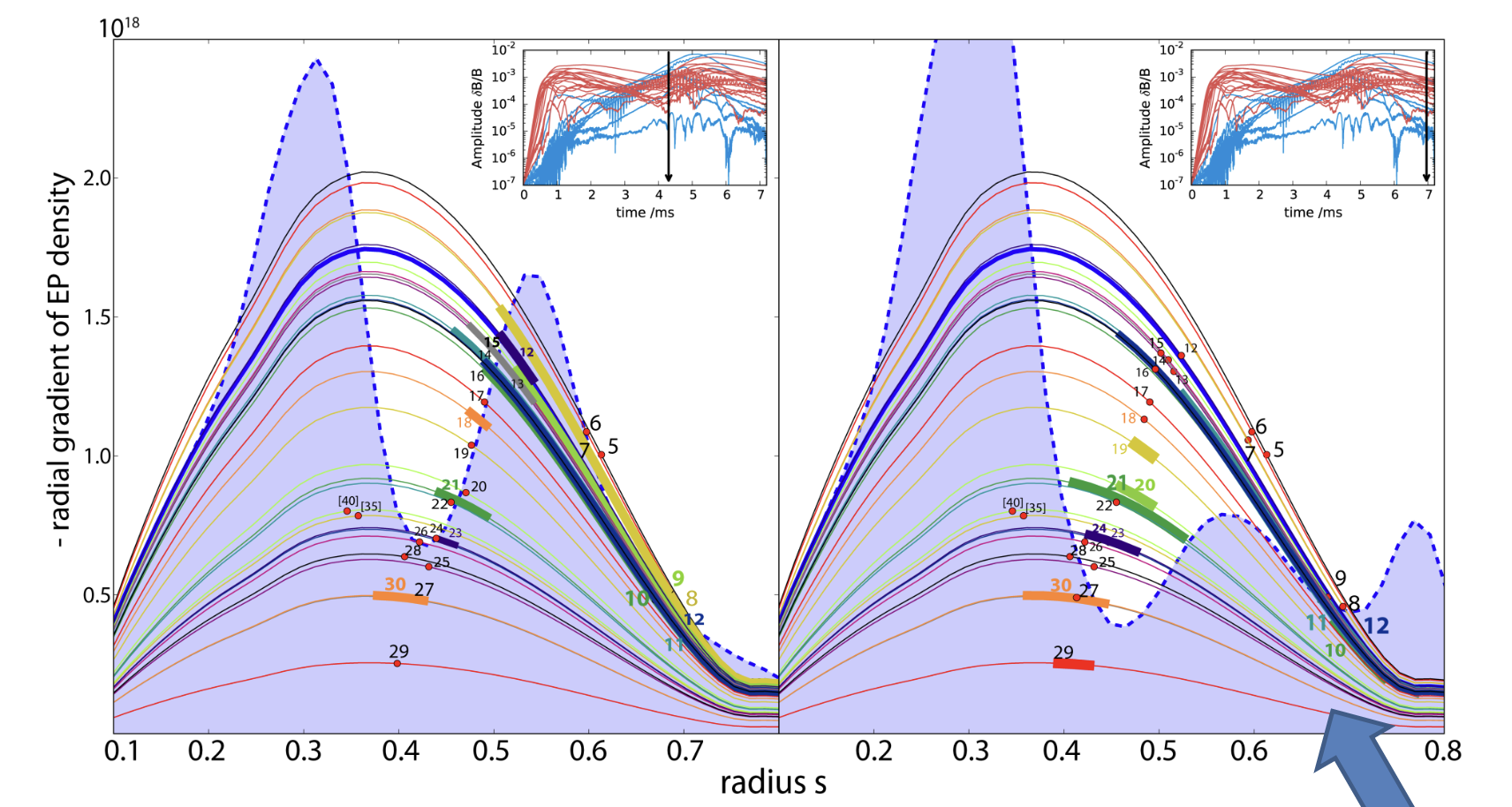 After 4ms -> differences
12
ATEP Meeting
N. Carlevaro
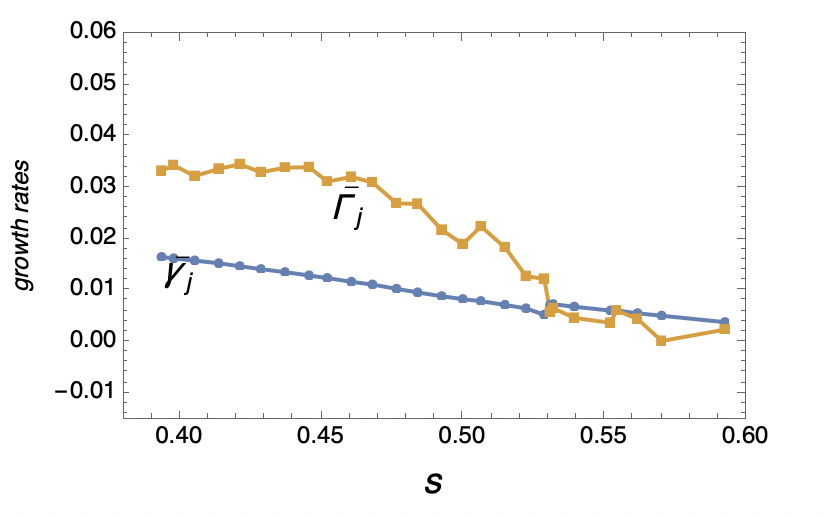 Map - Reduced damping (1/6)
QL fixed modes
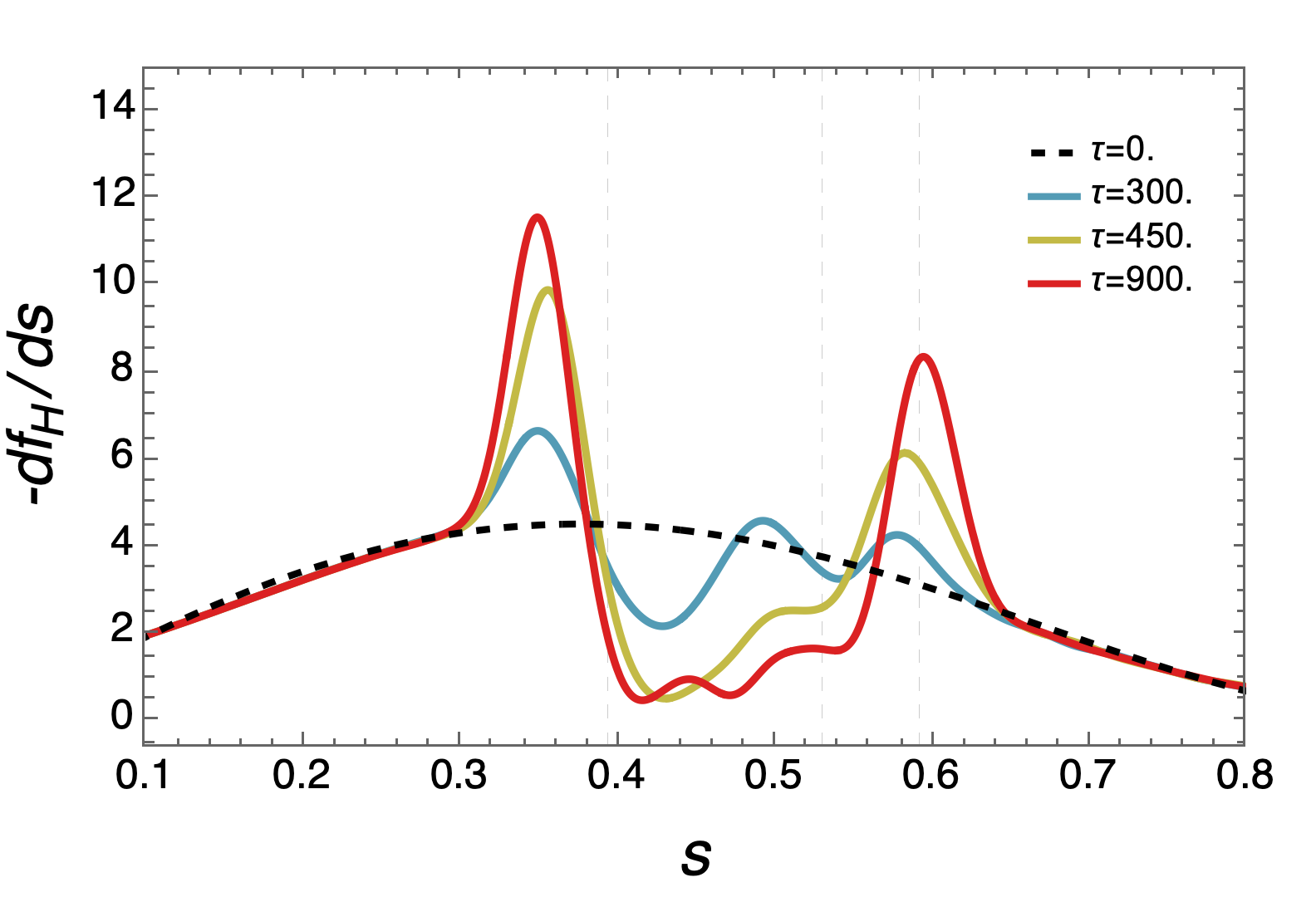 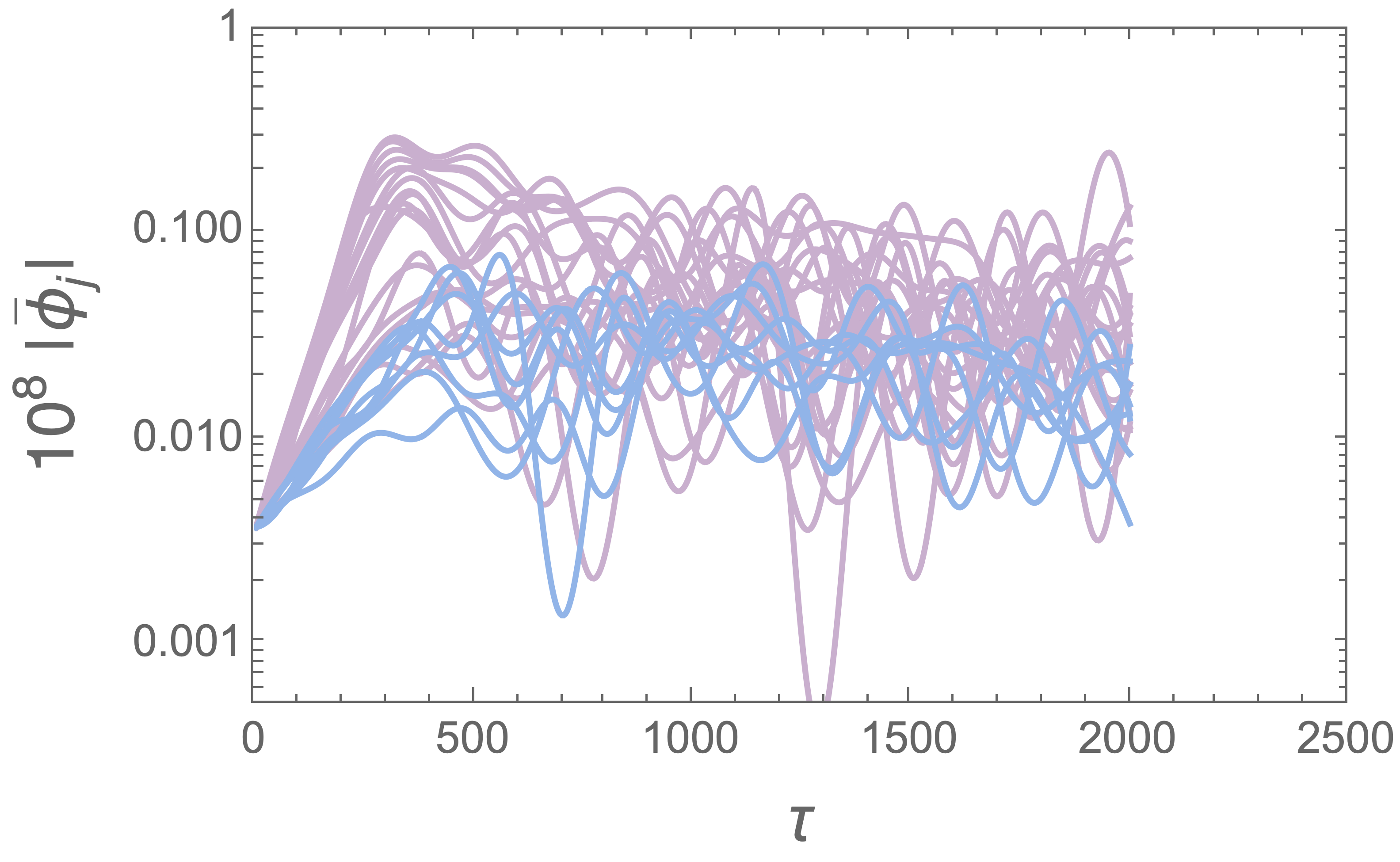 Single mode analysis
Non-linear multi mode
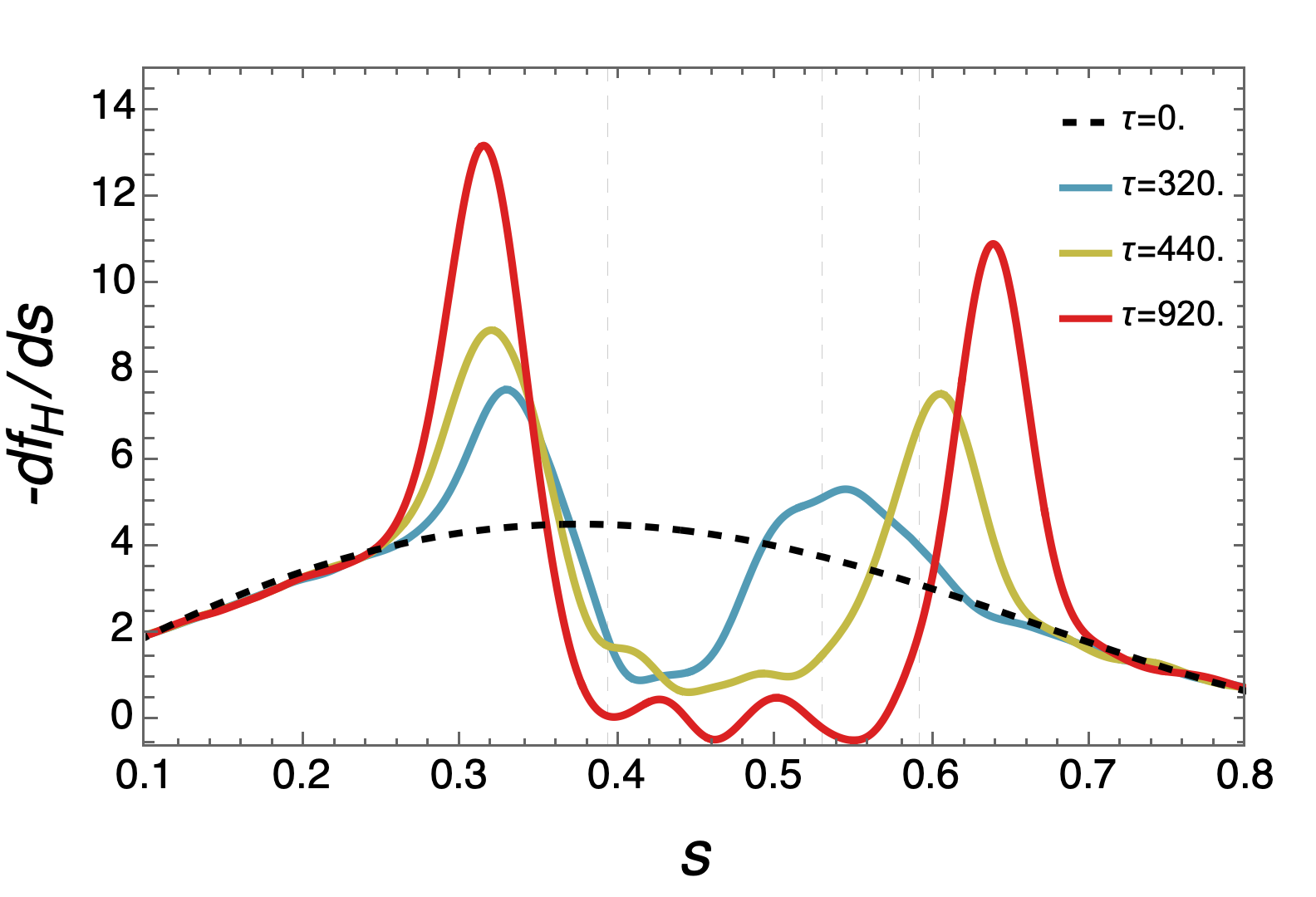 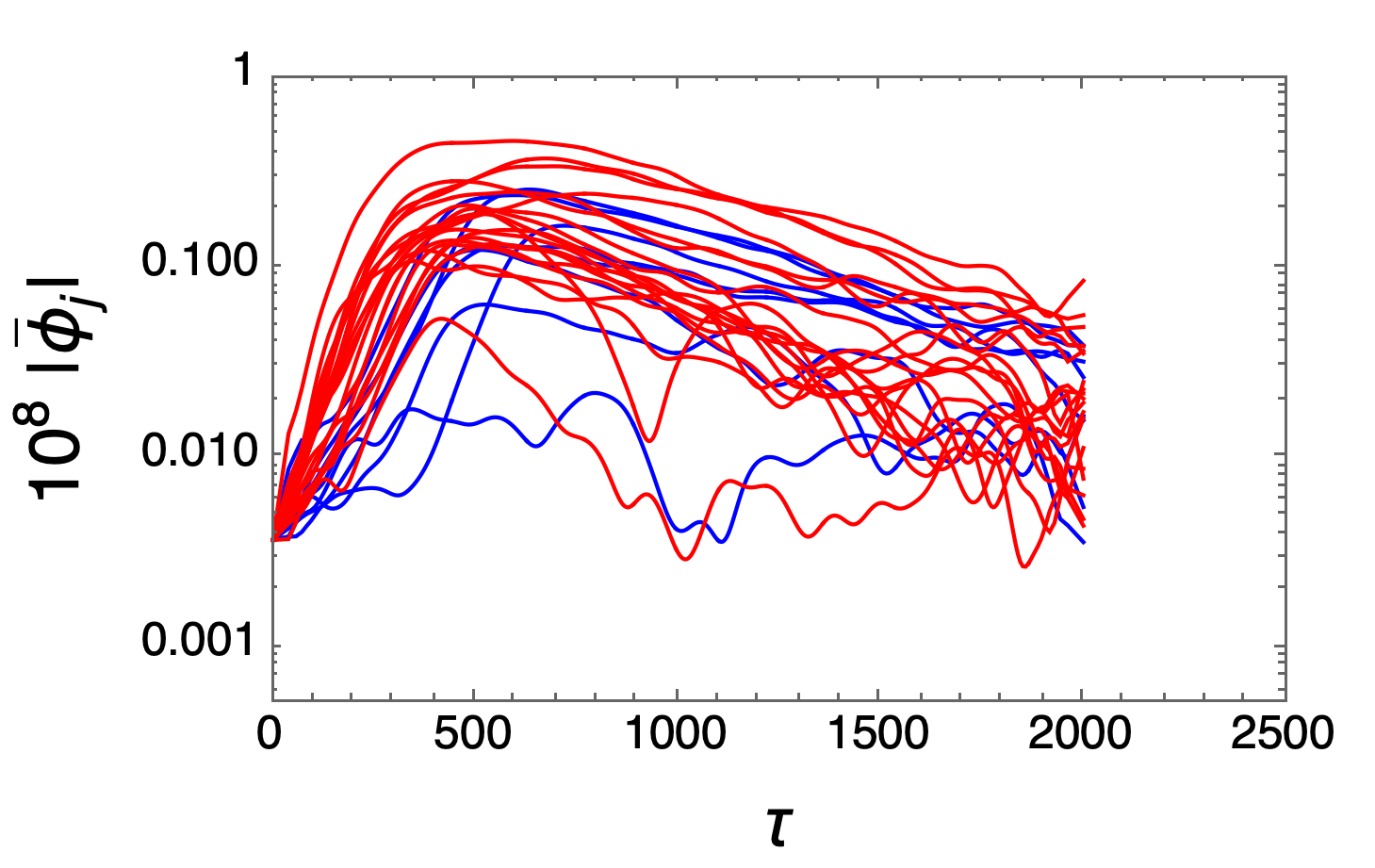 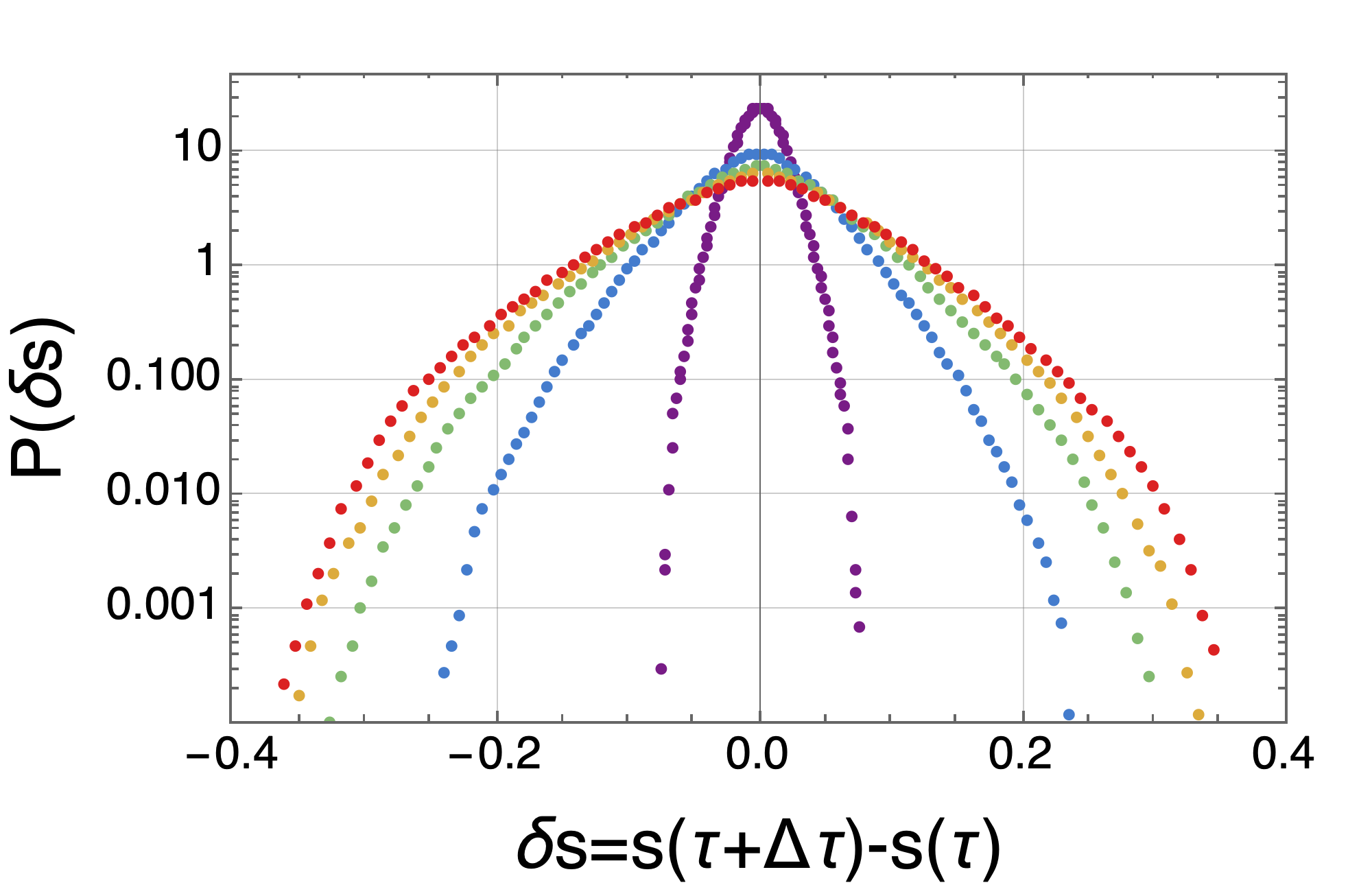 13
ATEP Meeting
N. Carlevaro